QSW-308 series unmanaged switch
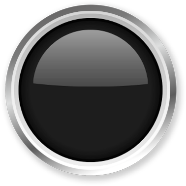 1
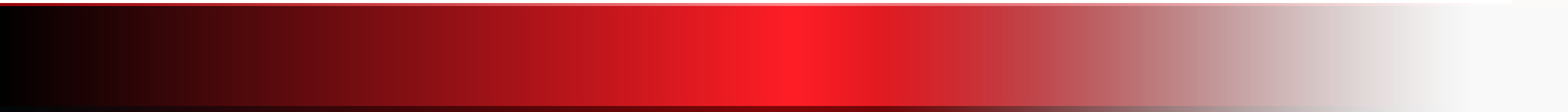 Surf your 10GbE network
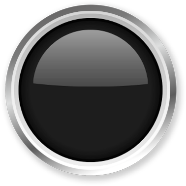 2
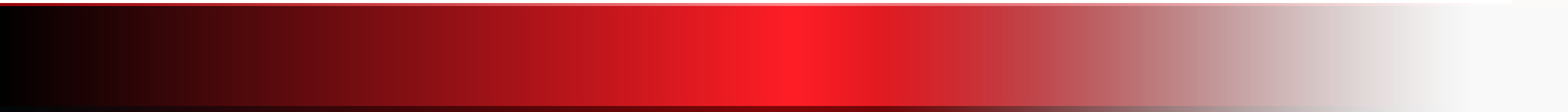 QSW-308 series 10GbE switch has been unveiled
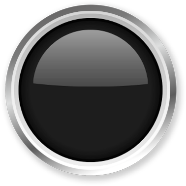 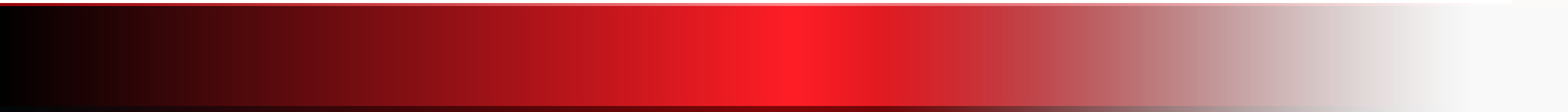 3
Best combination for 10GbE soho/office
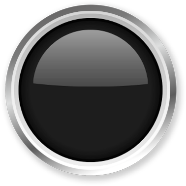 4
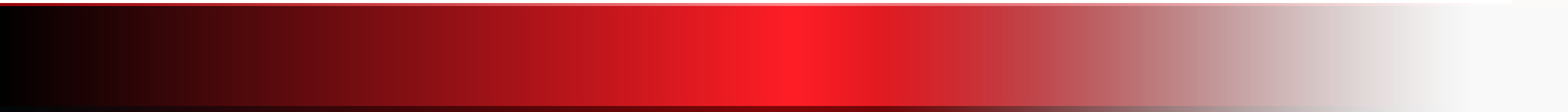 QSW-308 series specification and upgrade guide
Surf your 10GbE Network
Spent most time for transfer file?
How long does it take to 
copy 300GB of videos?
How to reduce the time？
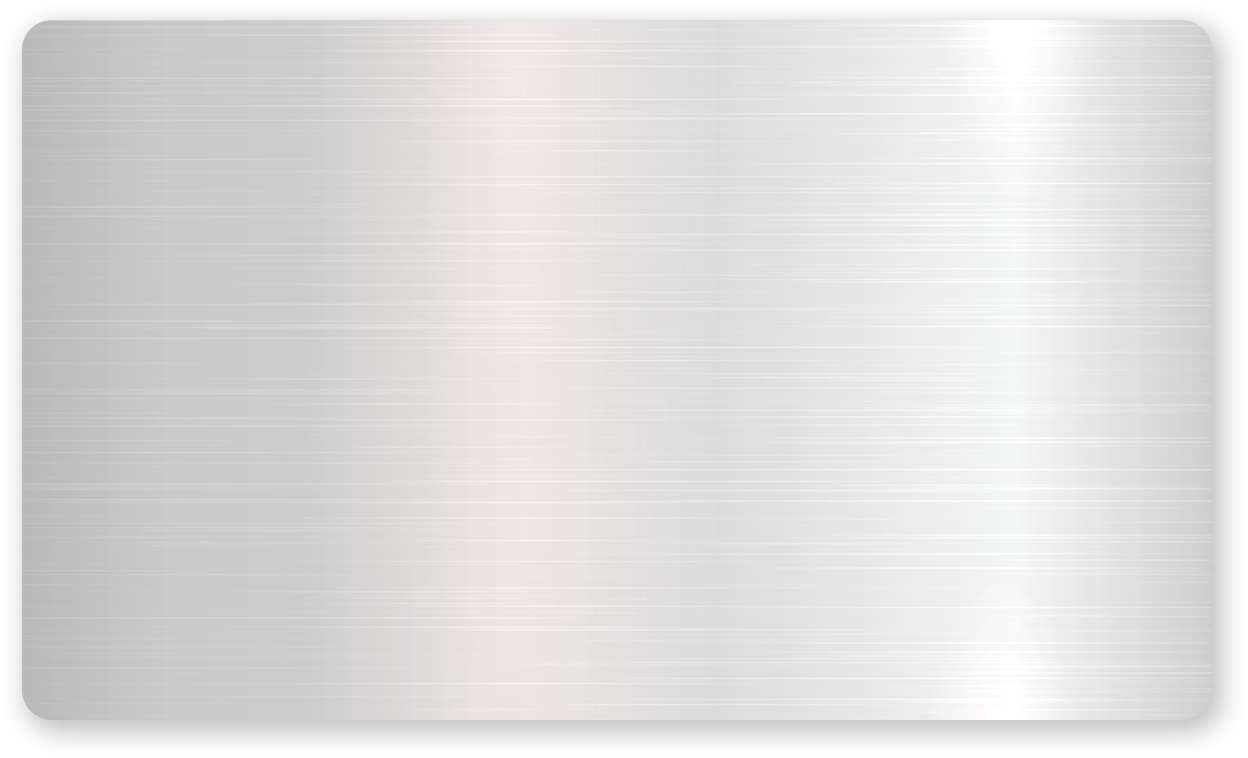 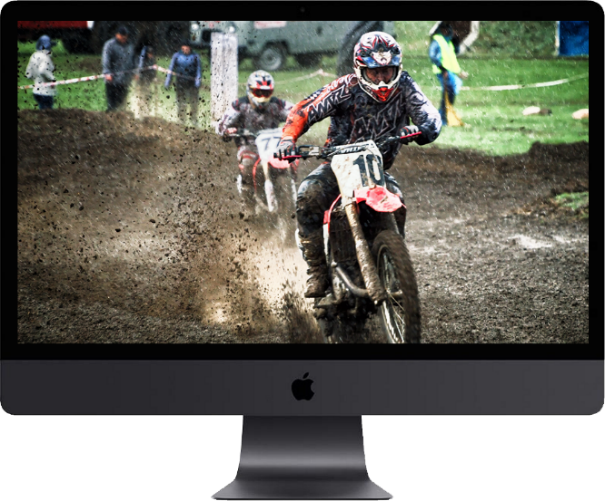 1GbE
50 min
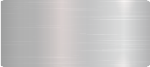 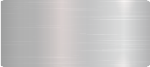 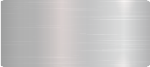 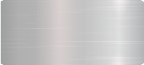 1GbE
2.5GbE
10GbE
5GbE
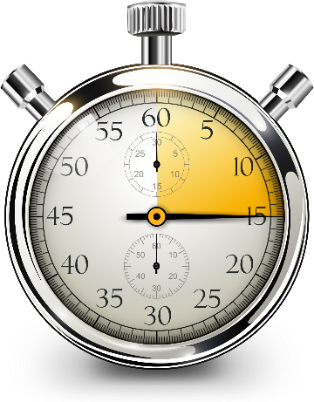 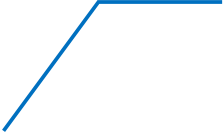 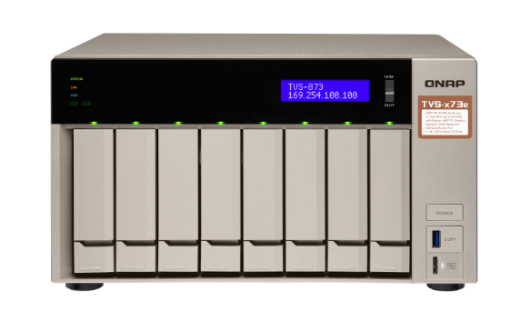 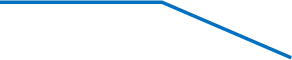 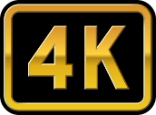 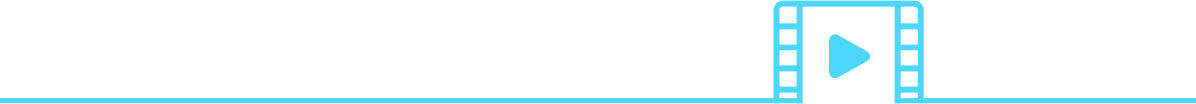 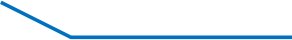 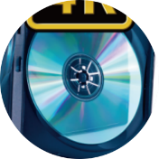 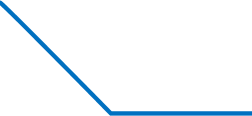 10Gbps products for business/home
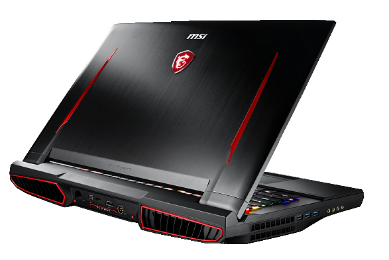 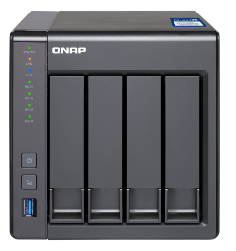 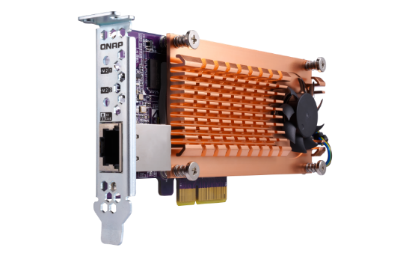 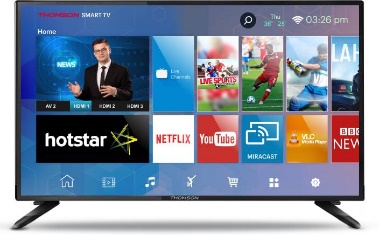 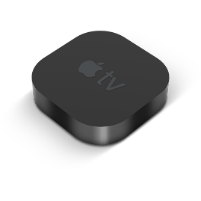 10G SFP+ 
 NAS
10G Ethernet Port 
Notebook
1G Multimedia Device
10G Network Interface Card
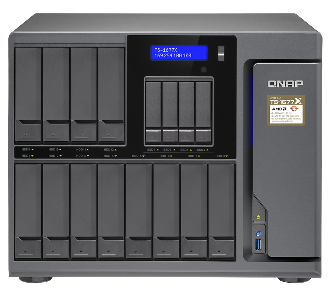 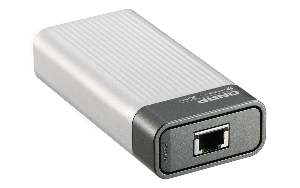 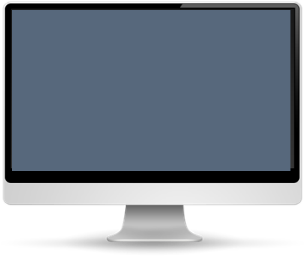 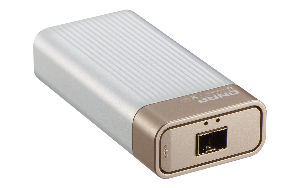 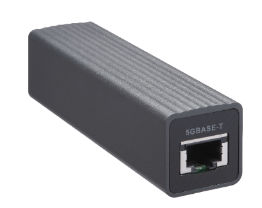 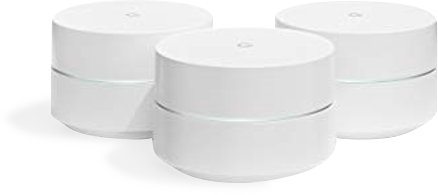 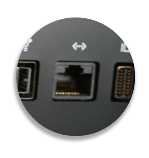 10G BASE-T 
NAS
10G/5G QNA
Network Adapter
10G Ethernet Computer
1G Wi-Fi Router
Barriers of 10G
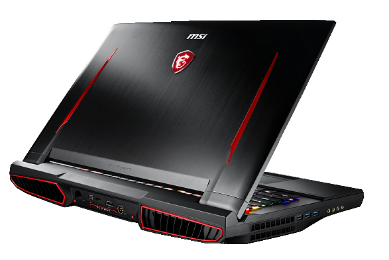 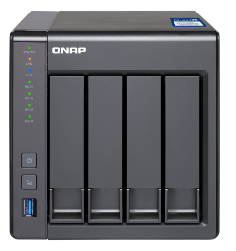 10GbE SFP+ 
 NAS
10GbE Ethernet 
Port Notebook
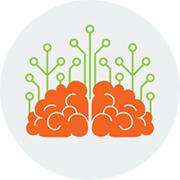 TS-431X
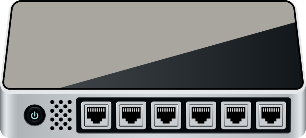 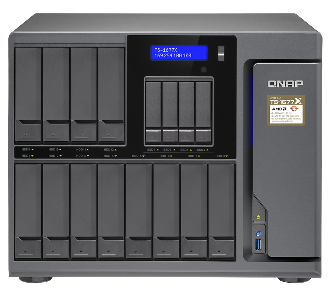 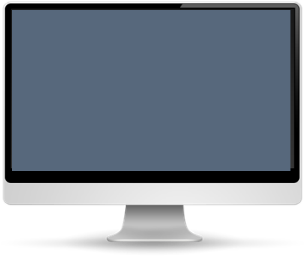 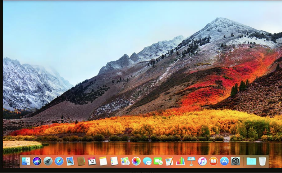 10GbE Ethernet 
Port Computer
10GbE BASE-T
NAS
1G Switch
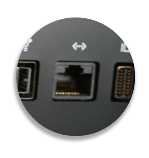 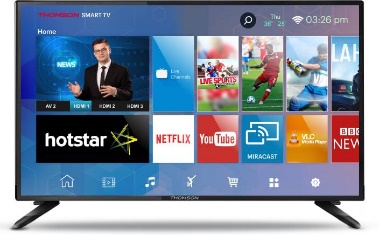 Apple iMac Pro
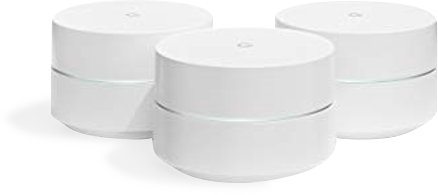 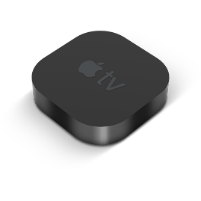 1GbE Wi-Fi Router
1GbE Apple TV
High cost to build your 10GbE network?
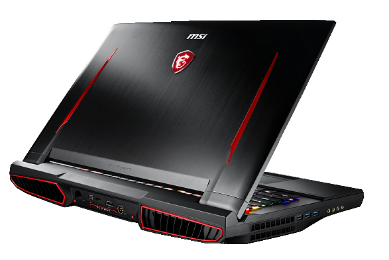 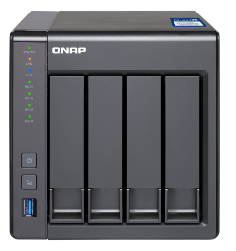 10GbE SFP+ 
 NAS
10GbE Ethernet Port Notebook
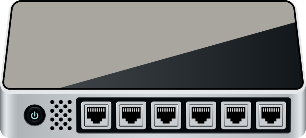 TS-431X
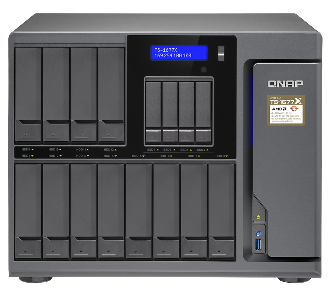 10G switch
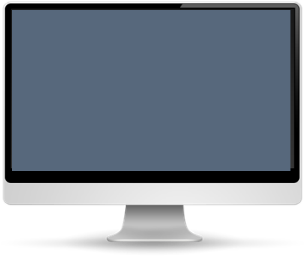 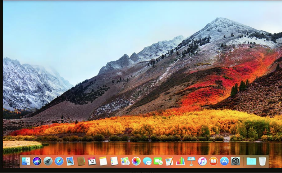 10GbE Ethernet Port Computer
10GbE BASE-T
NAS
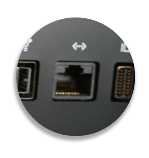 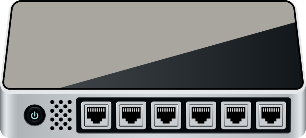 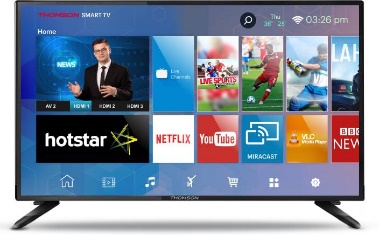 Apple iMac Pro
1G switch
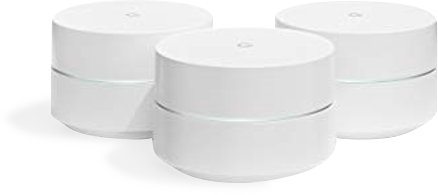 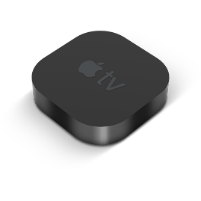 1GbE Wi-Fi Router
1GbE Apple TV
QSW-308 series 10GbE switch has been unveiled
Flexibility from 10GbE and 1GbE port
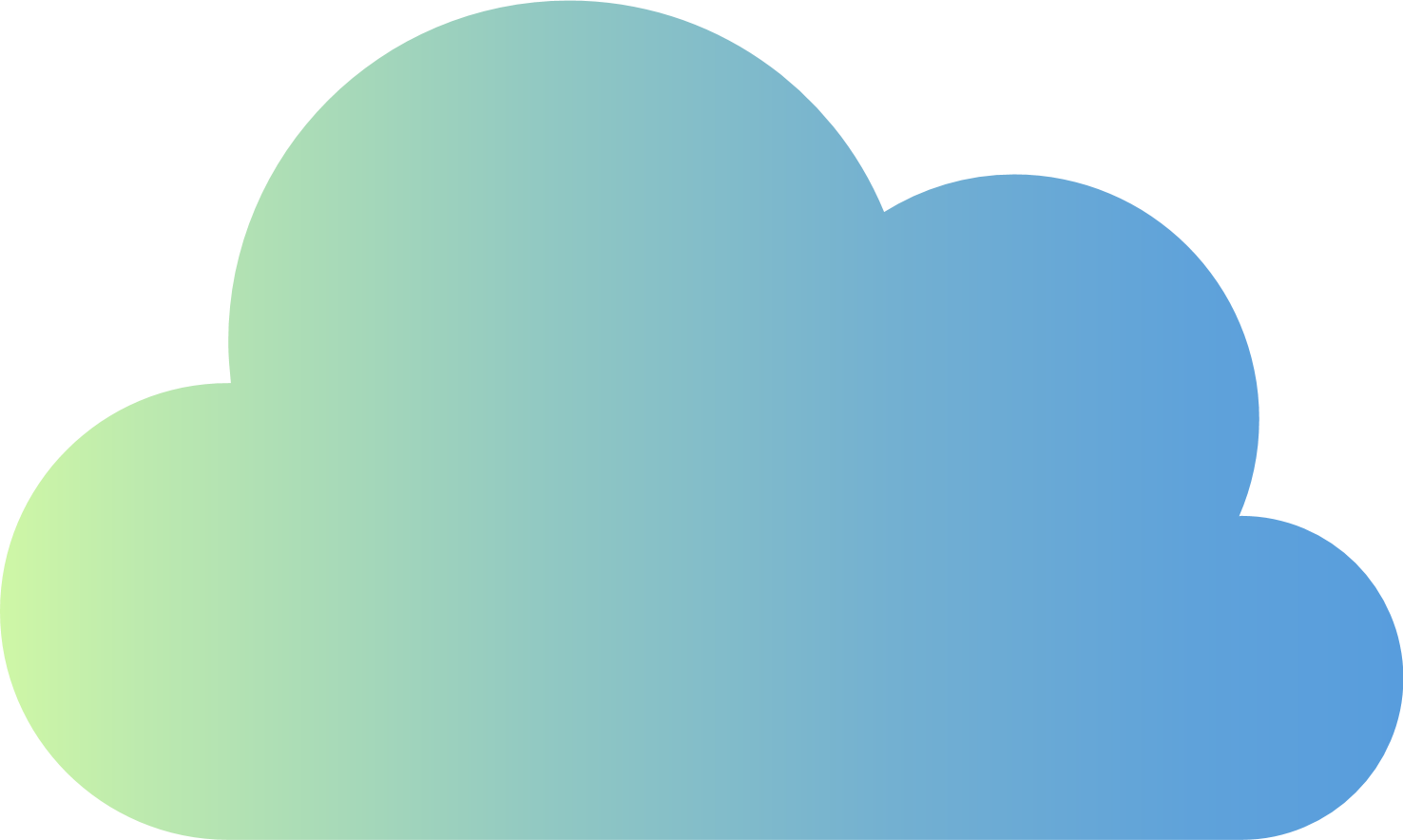 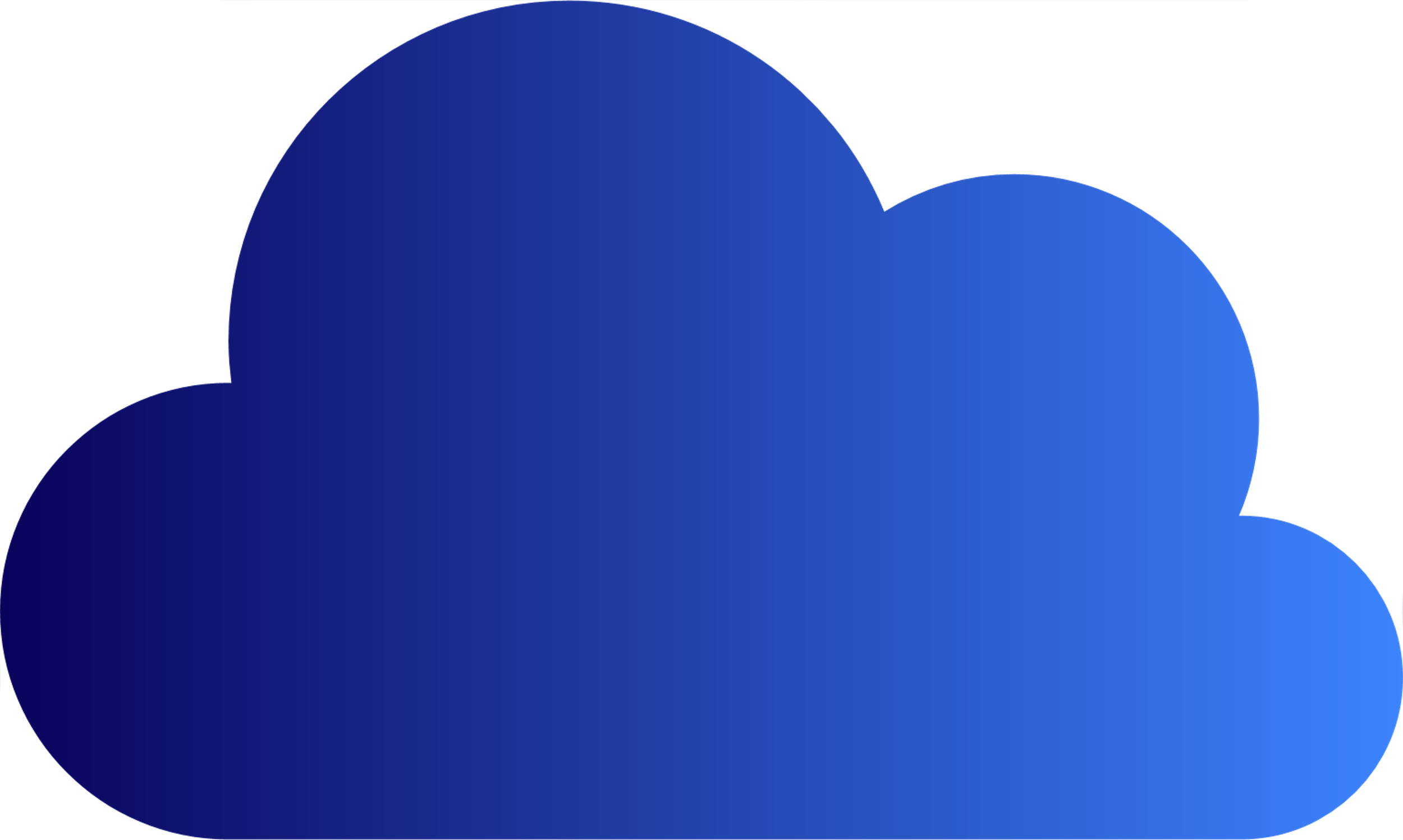 Combo port supports 5 networking speeds
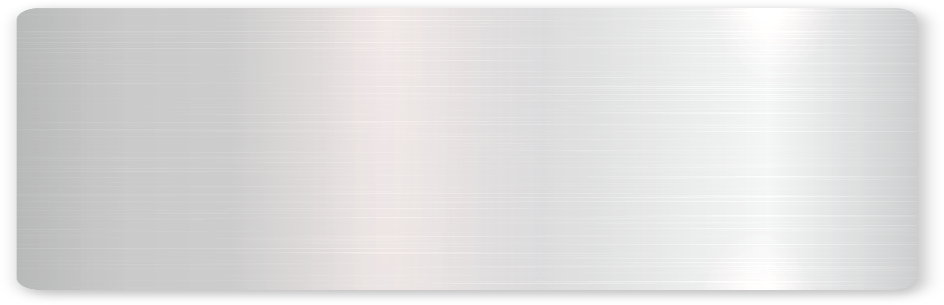 Internet
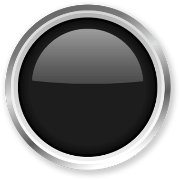 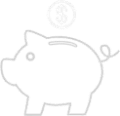 Solve all network building problem
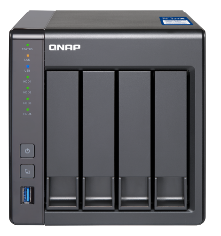 10G
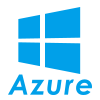 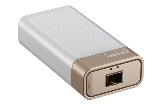 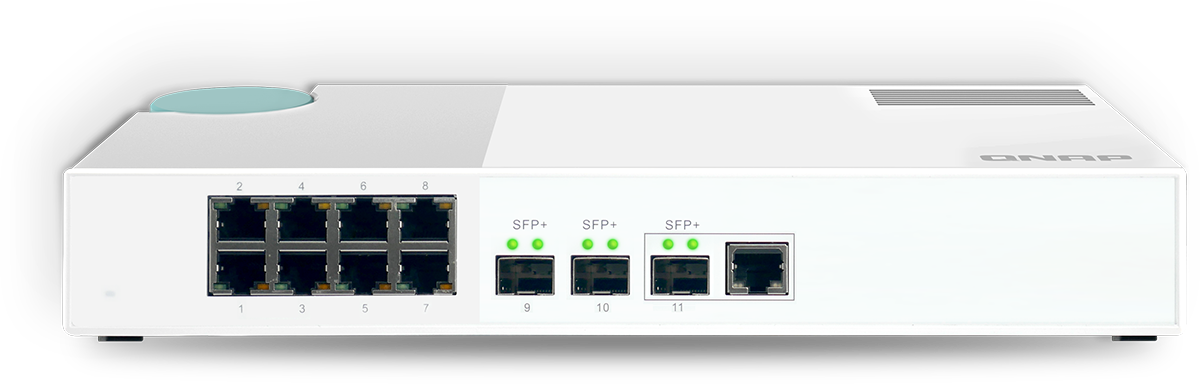 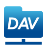 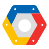 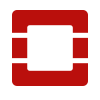 1G
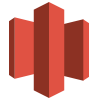 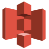 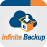 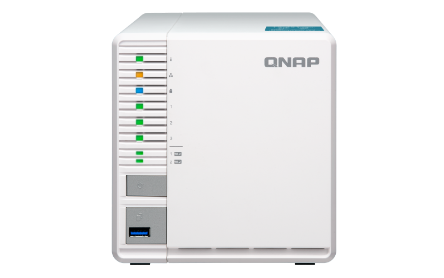 Cloud backup
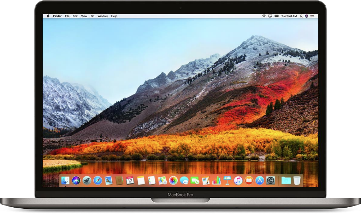 10G
1G
1G
1G
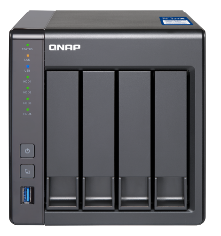 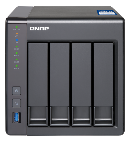 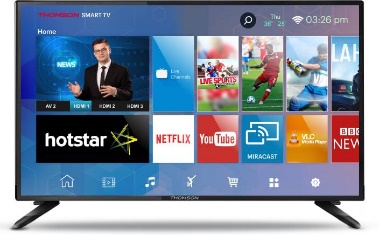 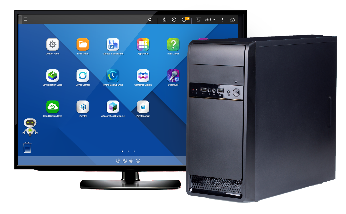 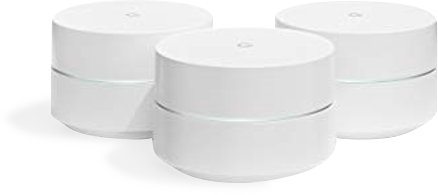 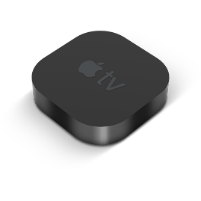 10G
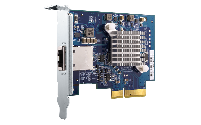 Remote backup
Home device
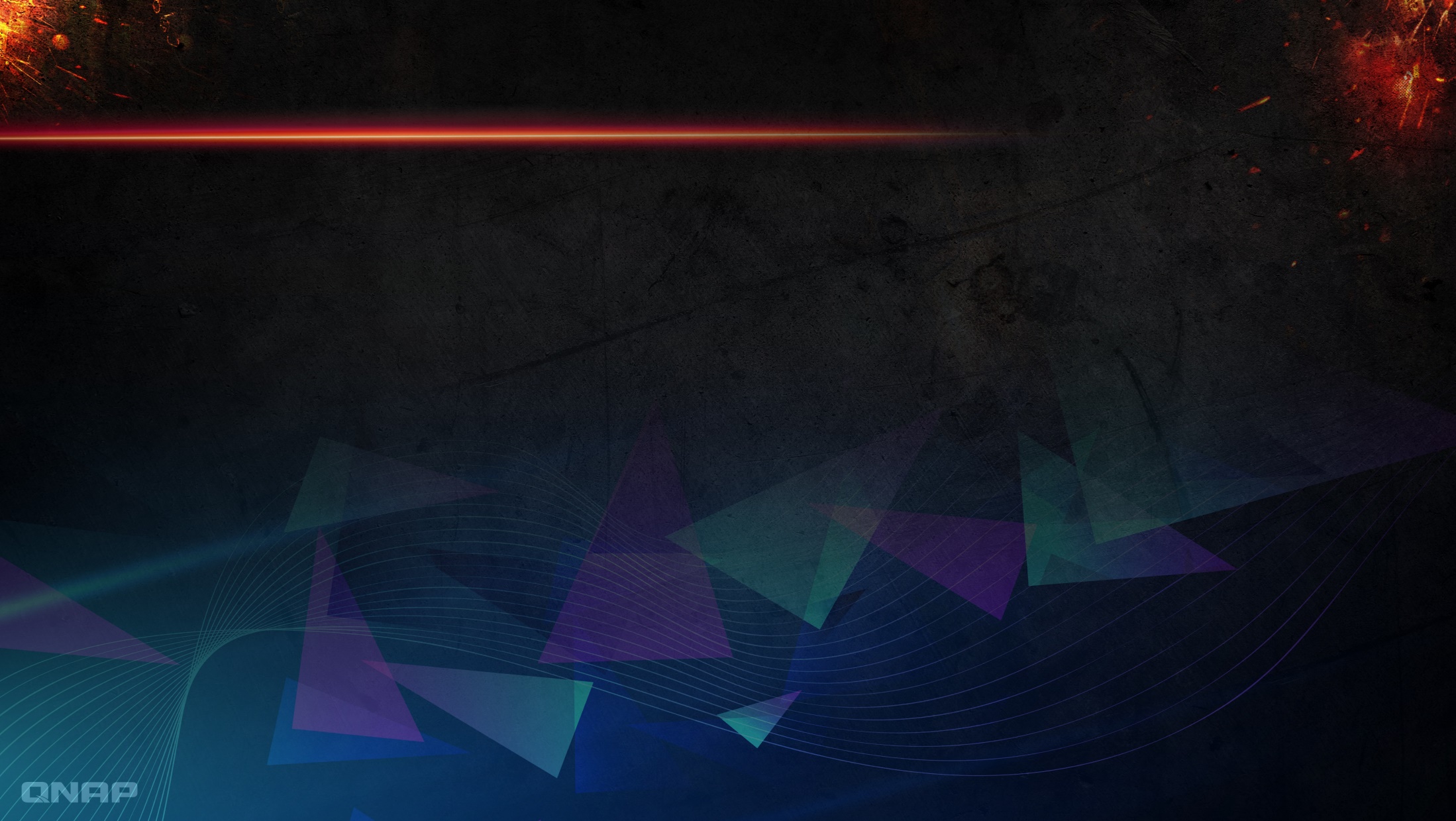 QSW-308 series features
QSW-308-1C
QSW-308S
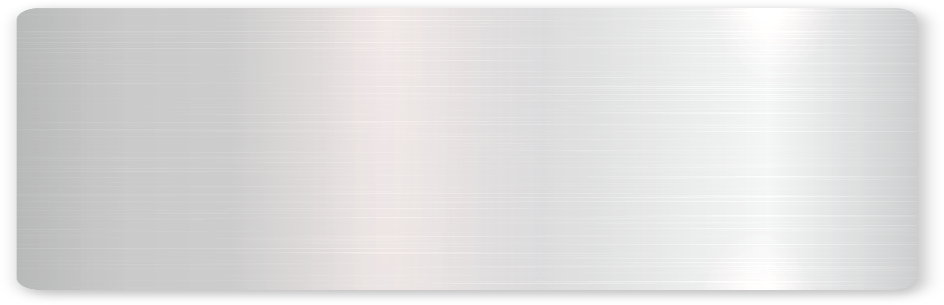 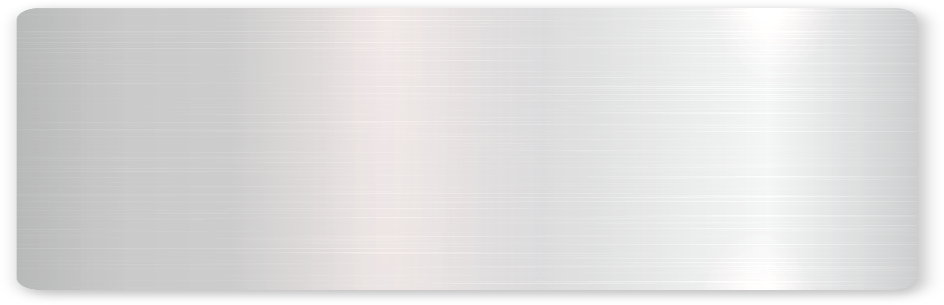 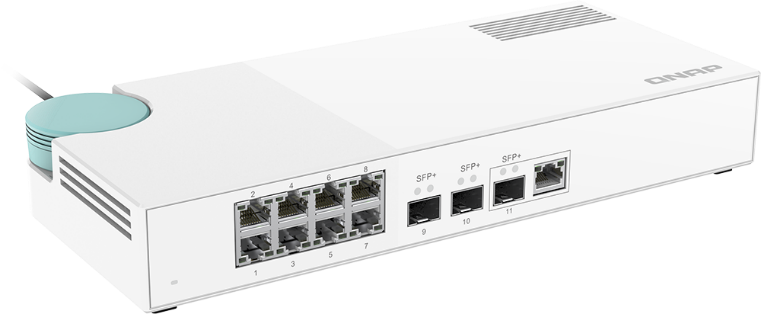 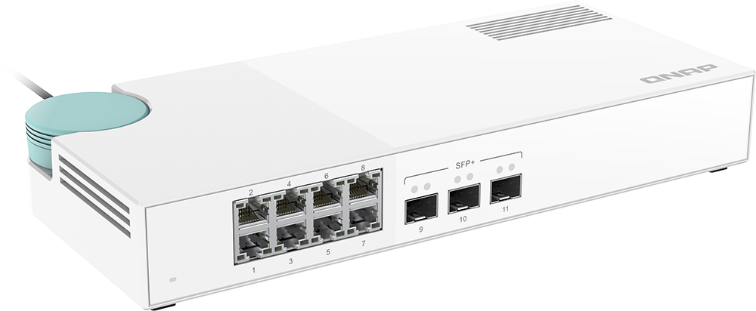 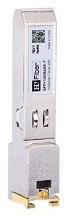 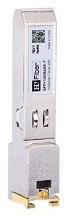 Use 10G-SFP-T copper transceiver module 
for link up copper cable
Use 10G-SFP-T copper transceiver module 
for link up copper cable
3 x SFP+ 10GbE port 
     (built-in 1 x 10GbE NBASE-T Combo port)
     Support: 10Gbps/5Gbps/2.5Gbps/1Gbps/100Mbps
8 x 1GbE RJ45 port
3 x 10GbE  SFP+ port
8 x 1GbE RJ45 port
Multi-Giga port
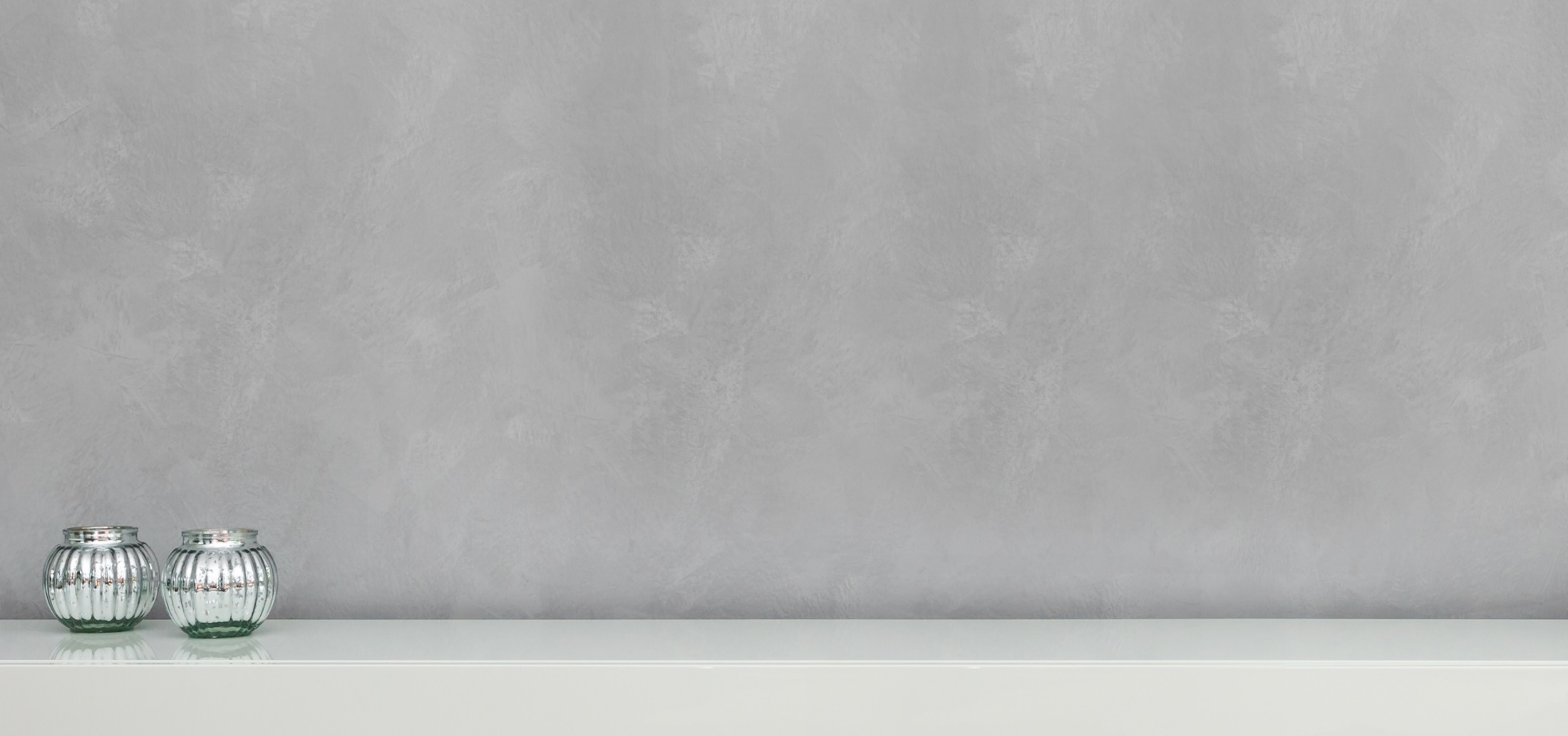 Automatically adapts to the required speed and supports 5 networking speeds.
1G
100M
5G
10G
2.5G
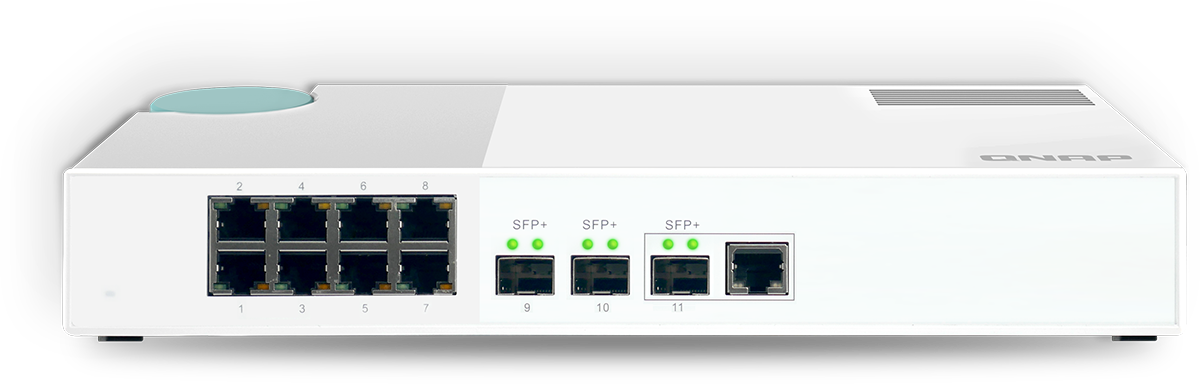 Supports Multi-Gigabit NBASE-T by QSW-308-1C combo port
Thin and light design
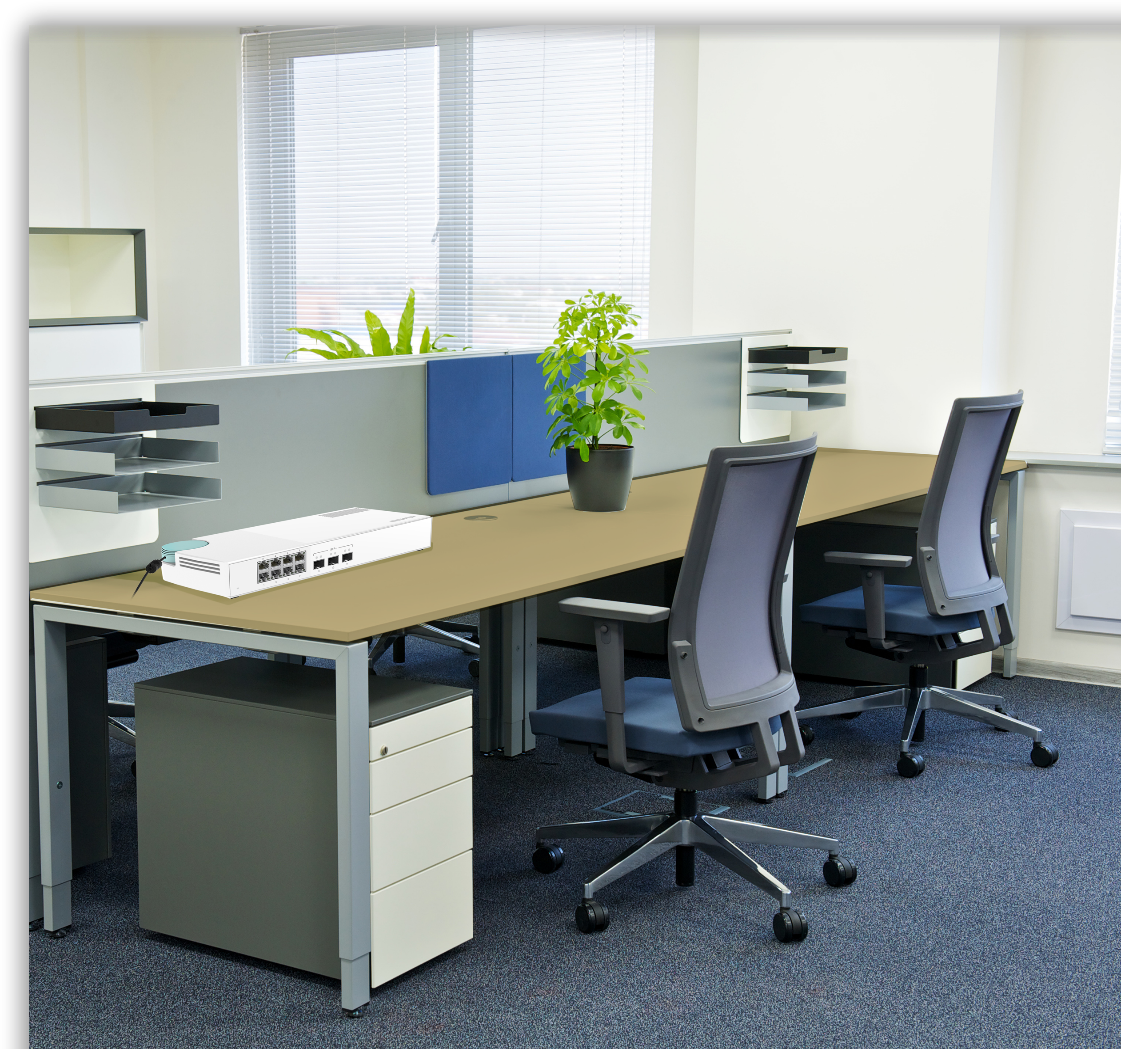 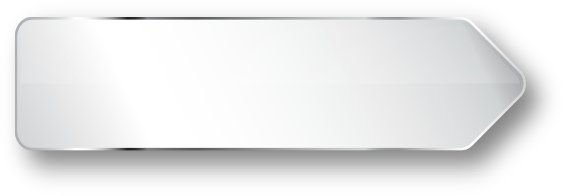 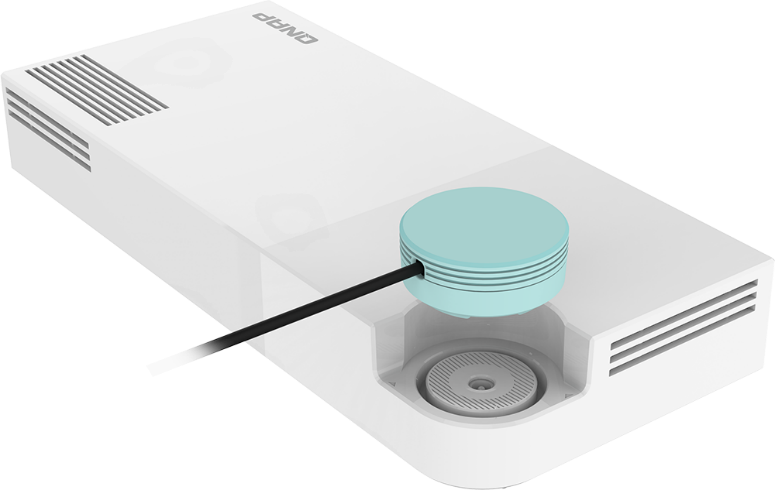 Sleek design for desktop placement​
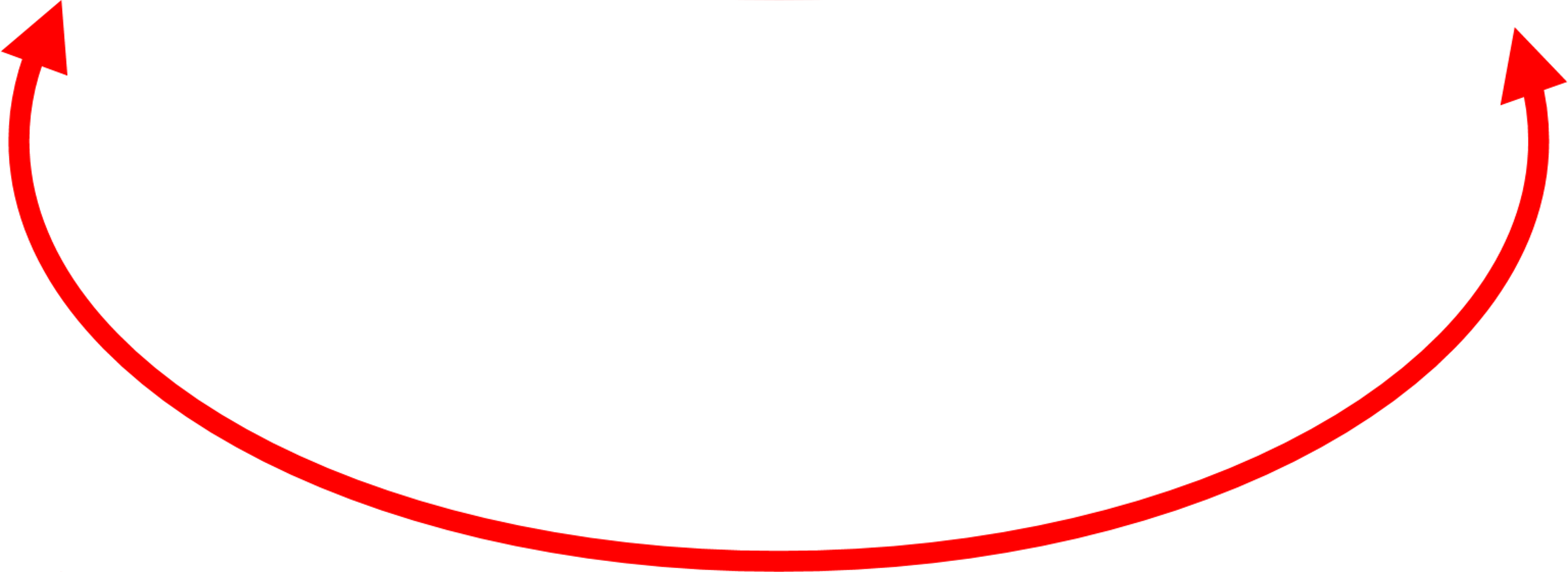 90 degree
Adjustable angle power cable design
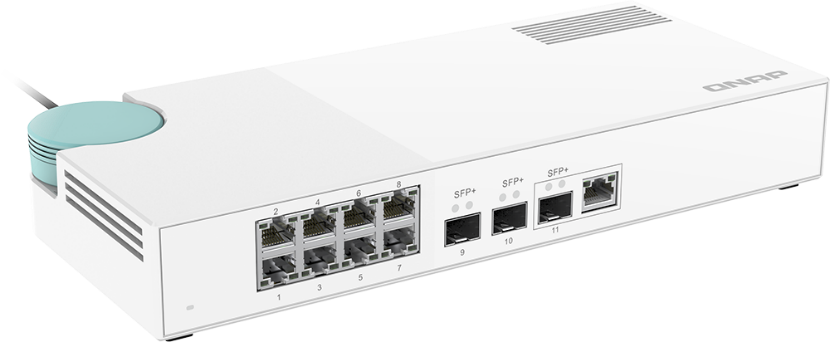 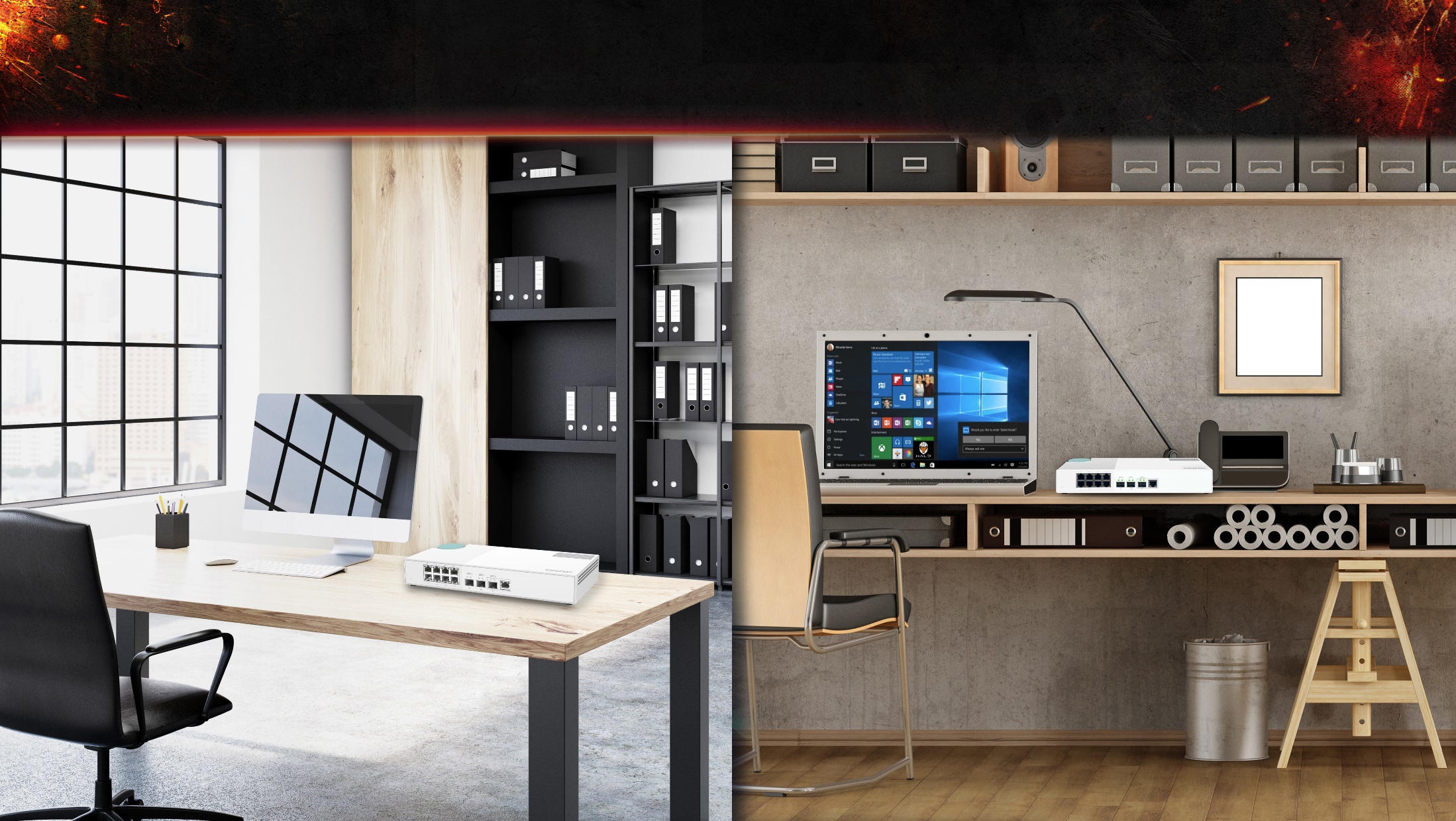 Fanless design
Upgrade with existing cable wiring
Supports Multi-Gigabit NBASE-T by QSW-308-1C combo port, existing RJ45 cables can be used for faster speeds!
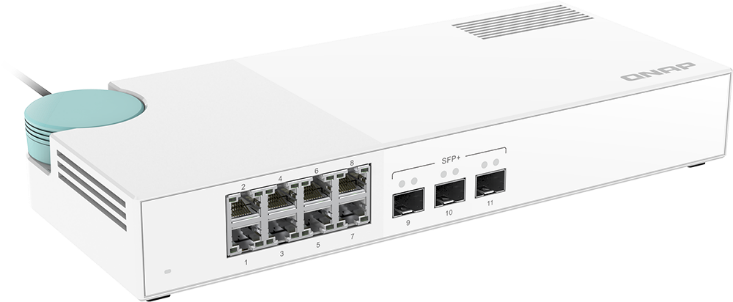 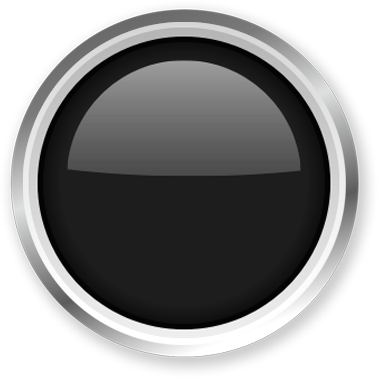 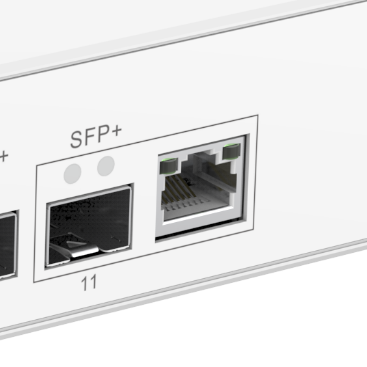 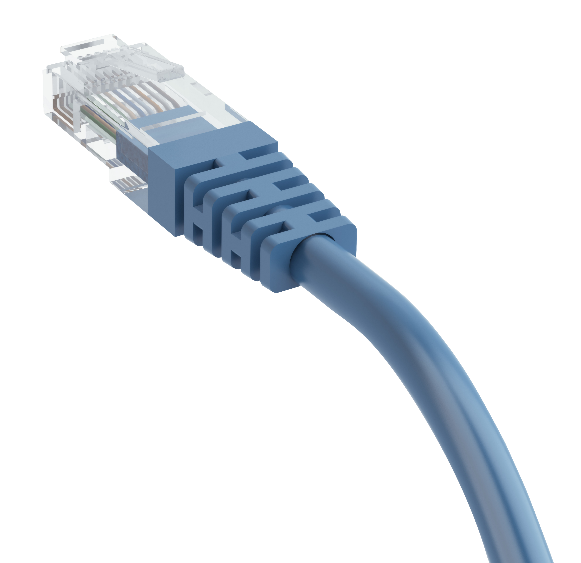 Best 
combination for 10G SOHO/office
Build a high-speed home network
1G WiFi router
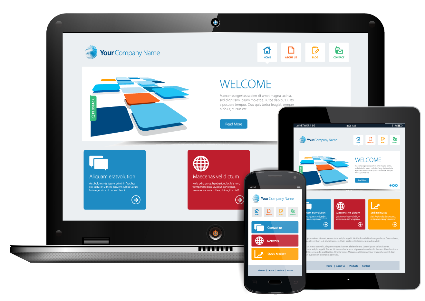 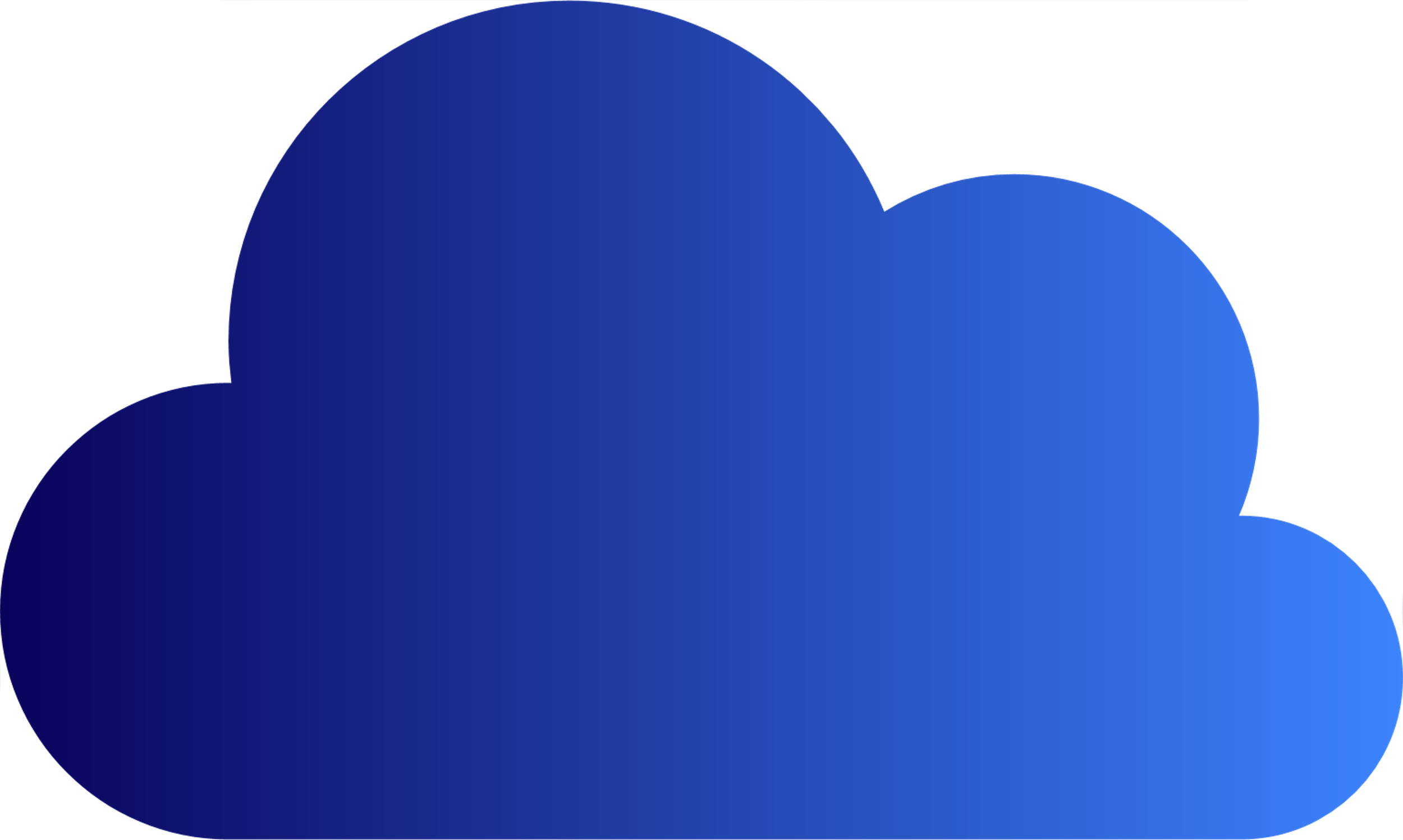 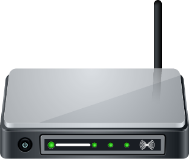 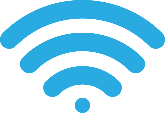 Internet
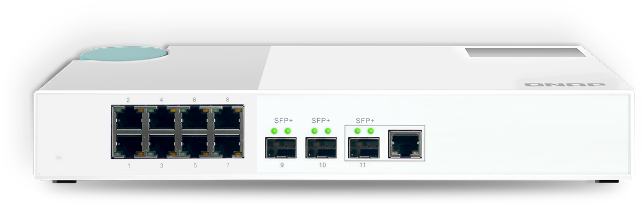 1 Gbps WiFi device
QSW series 10GbE switch
1 Gbps
1 Gbps
10Gbps RJ 45
10Gbps SFP+
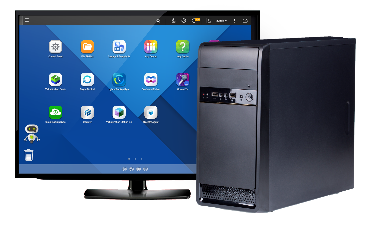 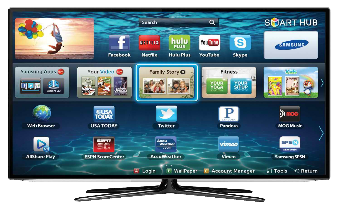 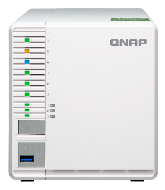 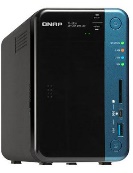 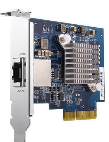 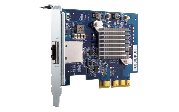 NAS
1G Notebook
PC + QXG-10G1T 10GbE LAN Card
Smart TV
NAS
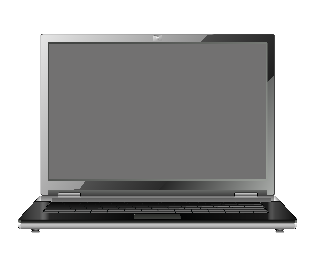 Build a high-speed office network
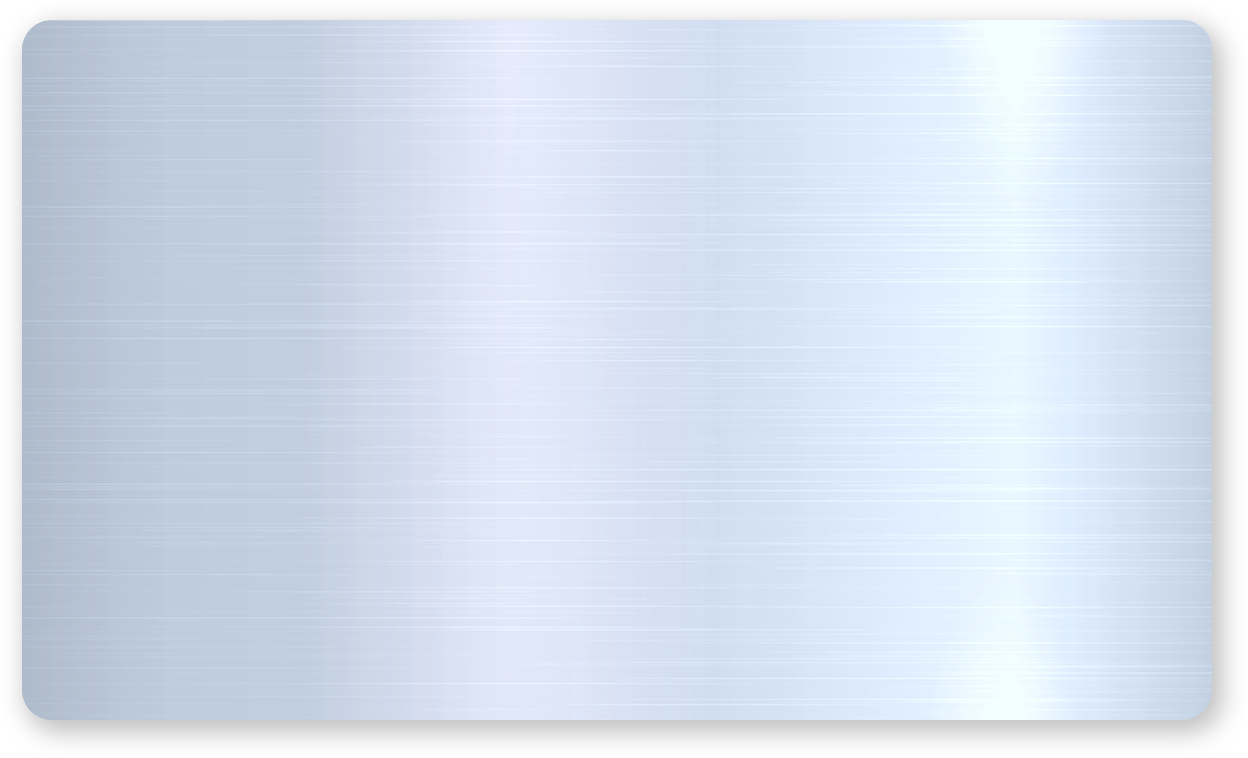 10G Backup NAS
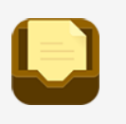 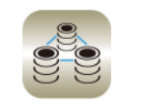 QNAP 10G switch
10Gbps SFP+
10Gbps RJ45
Storage 
Management
QSW-308-1C
File Storage & 
Sharing
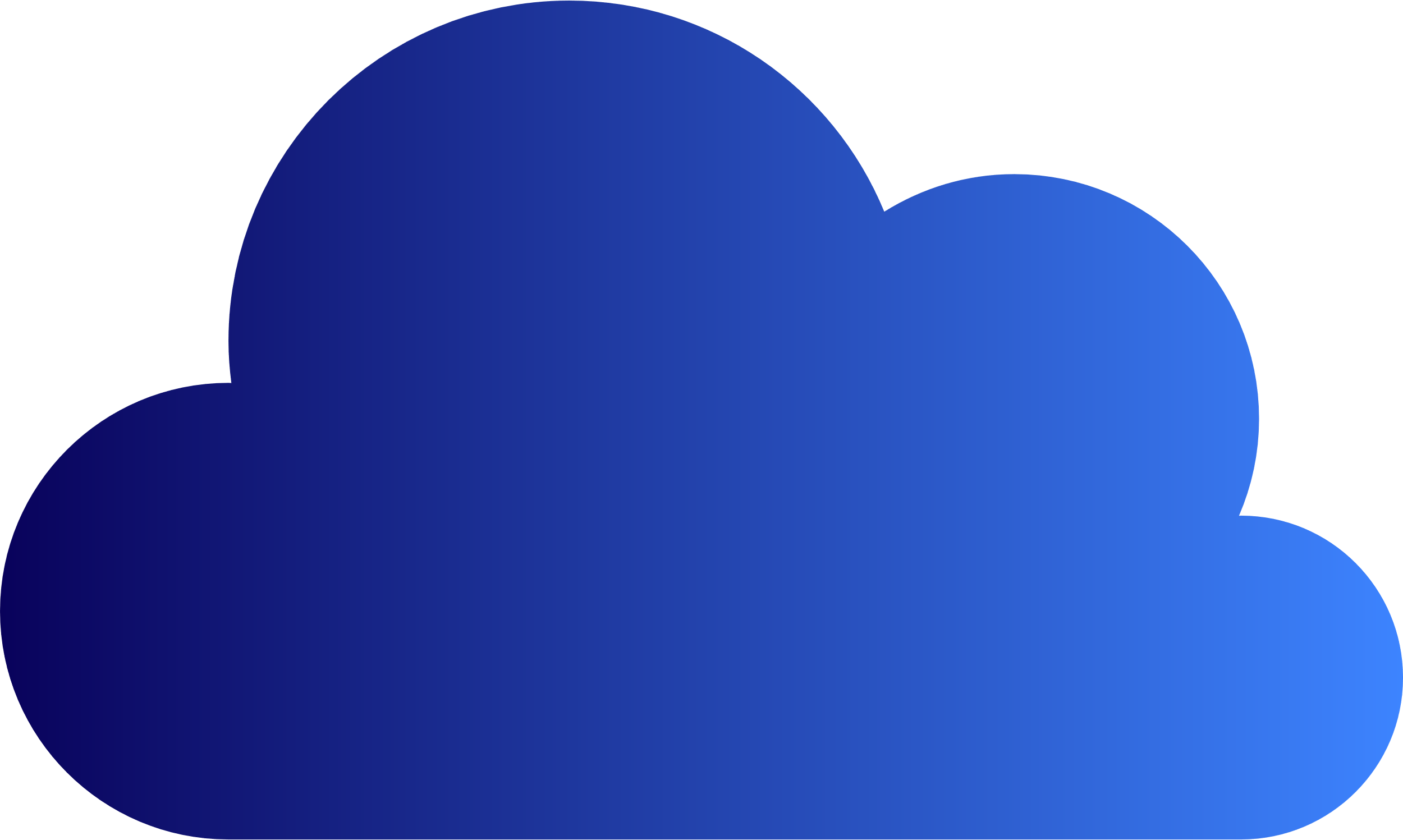 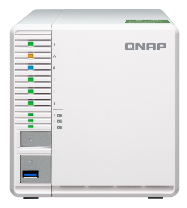 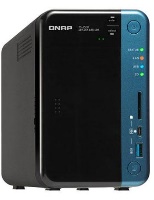 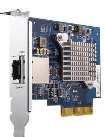 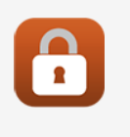 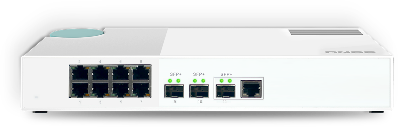 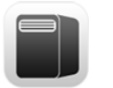 Internet
Virtualization
Privileges & Security
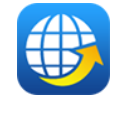 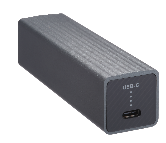 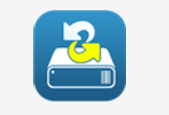 QNA 10G/5G 
network adapter
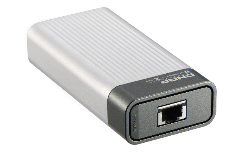 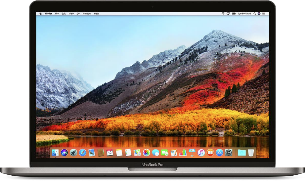 Network
Backup & Recovery
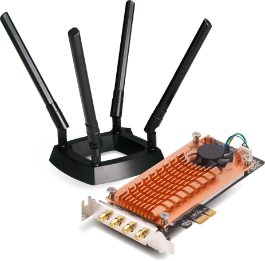 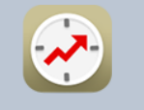 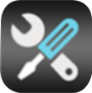 Management
Productivity
QNAP provide 
More QPKG for 
office user
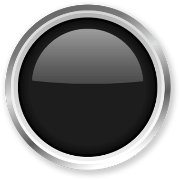 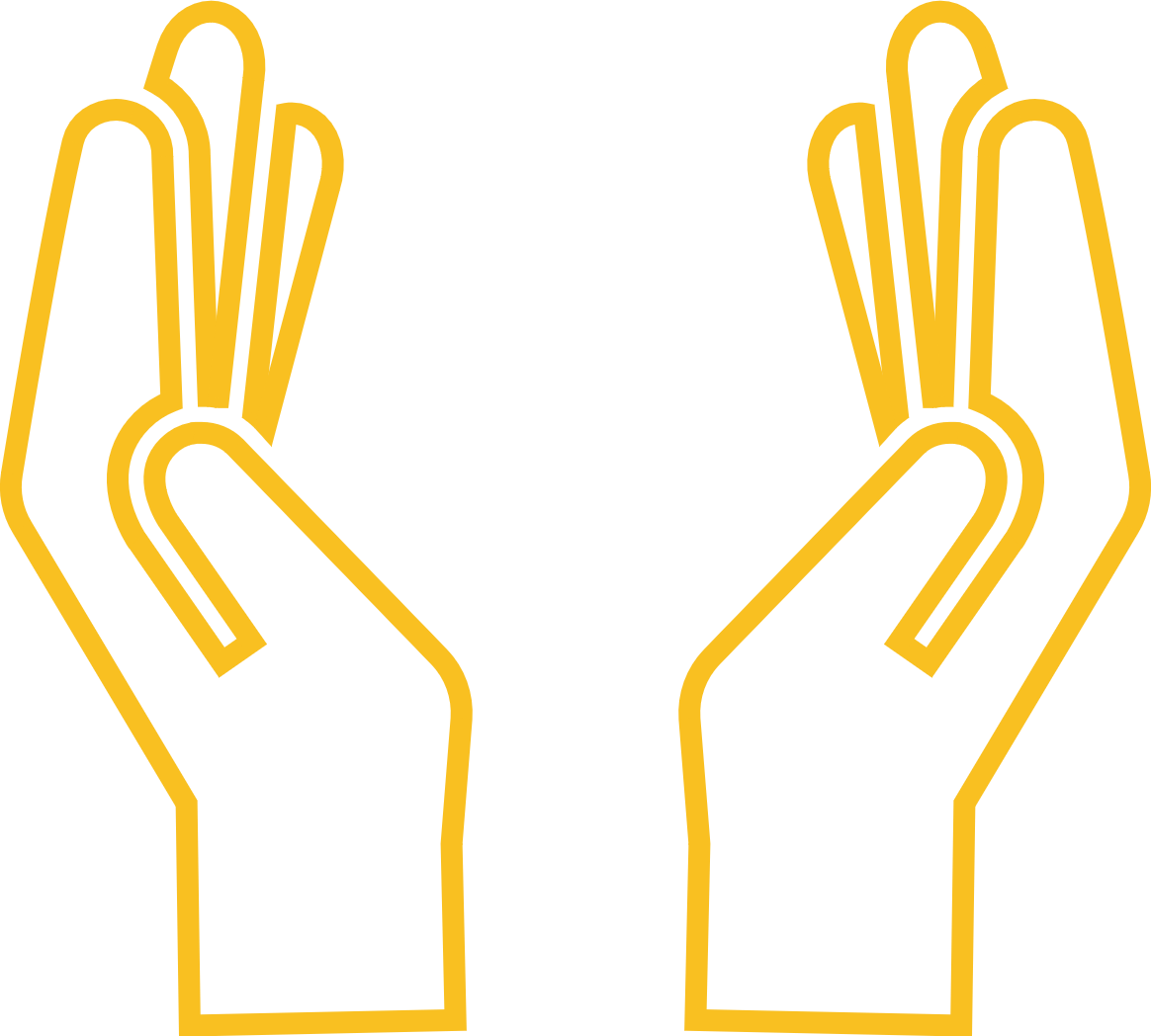 MacBook Pro
QWA-AC2600
Windows PC
Wireless AP NIC
Thunderbolt 3 and USB 3.0
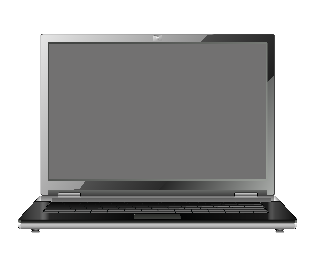 Build a high-speed workstation network
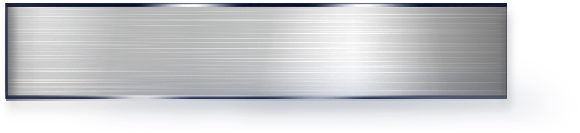 Back up to
QNAP 10GbE NAS
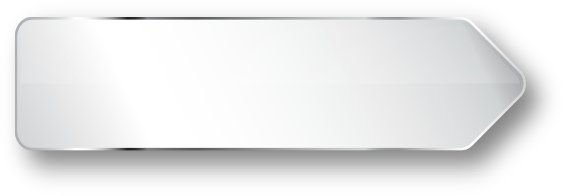 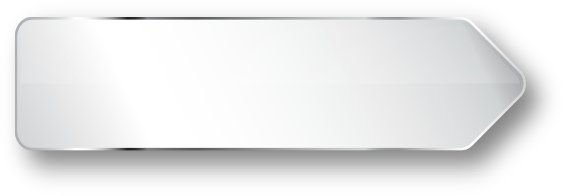 Back-up your masterpiece
Video Editing workstation
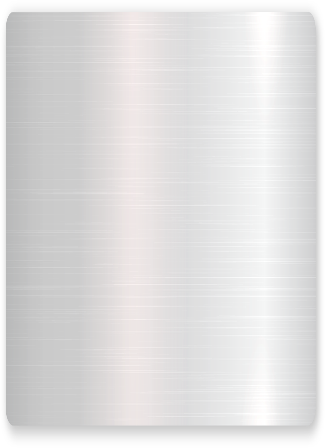 QSW series switch
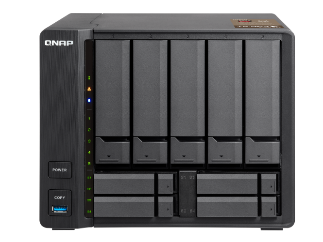 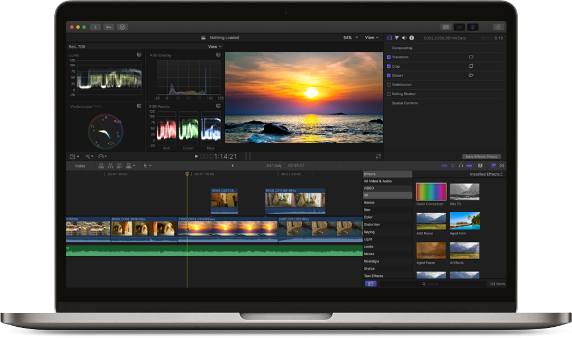 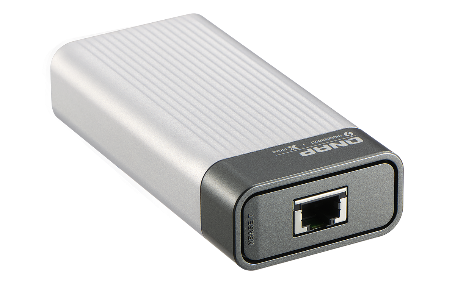 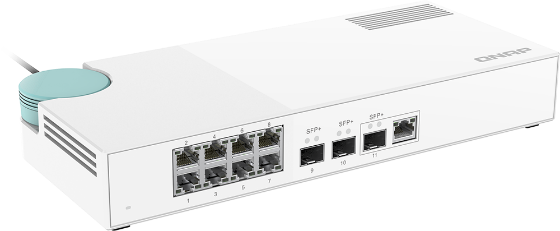 TS-963X
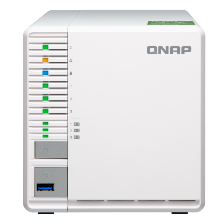 10GbE
10GbE
Thunderbolt 3
TS-332X
Find more QNAP 10GbE NAS
https://www.qnap.com/en/product/?conditions=2-4,2-5
Quad-core NAS for 10 GbE environment
TS-332X
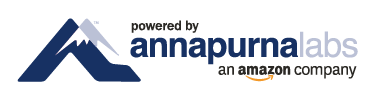 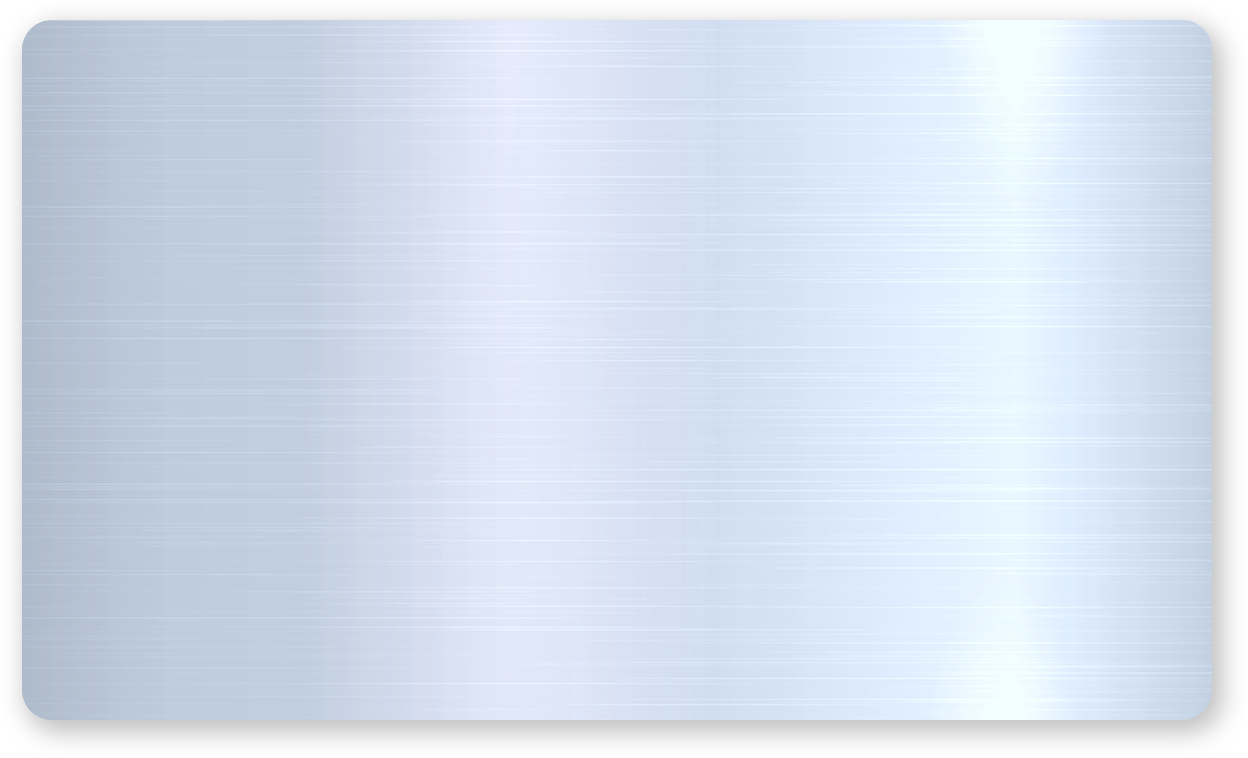 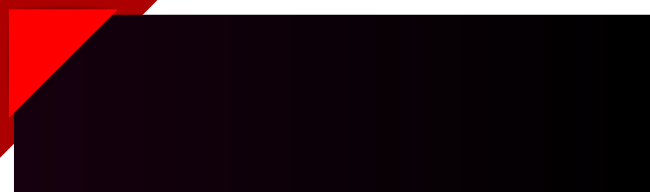 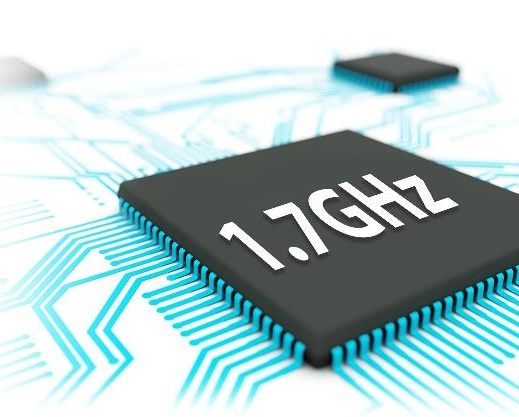 AL324 4-core
64-bit 1.7G CPU
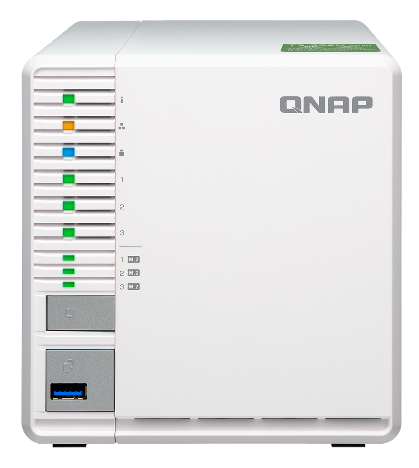 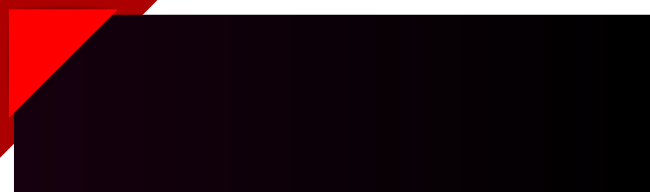 Hardware Encryption Acceleration Engine
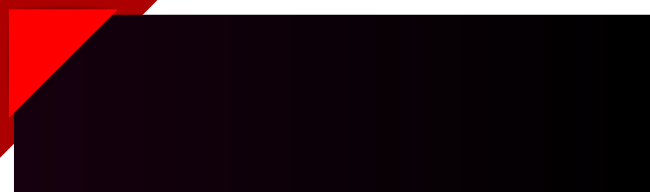 Up to 16GB DDR4 SO-DIMM
Built-in single 10GbE SFP+ port
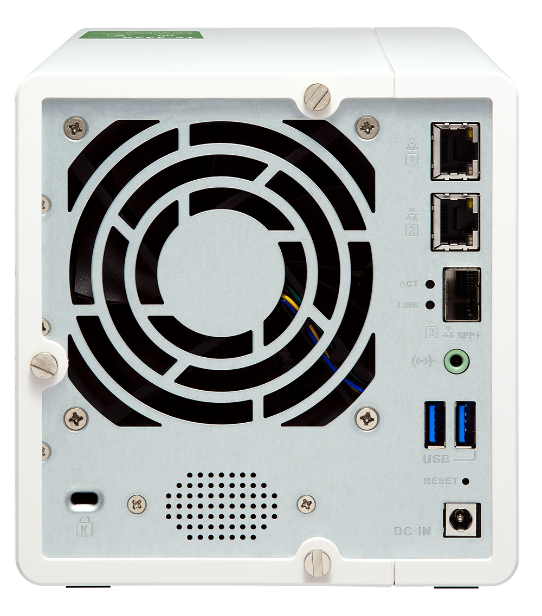 Fully support 10GbE high-speed networks, delivering a major speed increase for virtualization tasks, fast backup & restoration, and large-data applications.
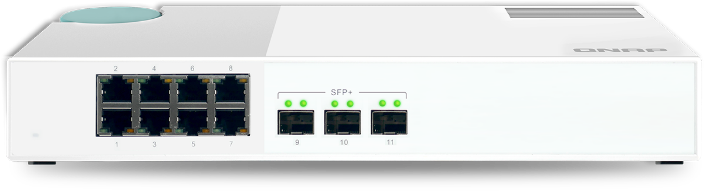 QSW-308S
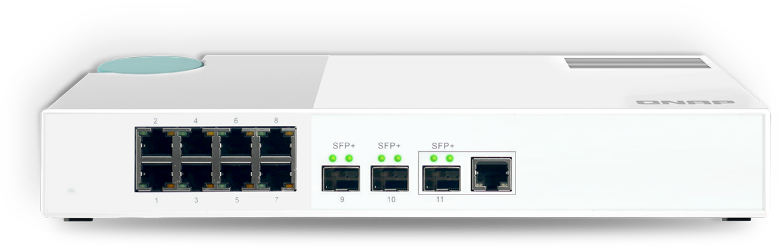 QSW-308-1C
A complete backup solution
Data backup is the most effective way against ransomware
Mac O.S.
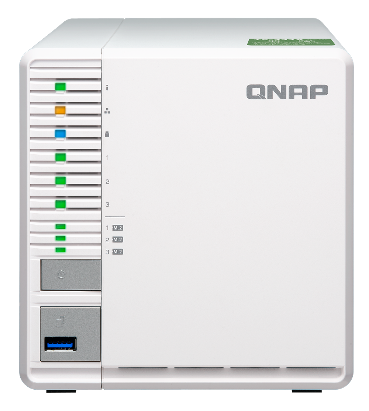 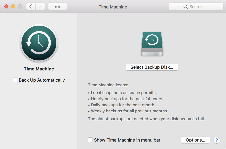 Time 
Machine
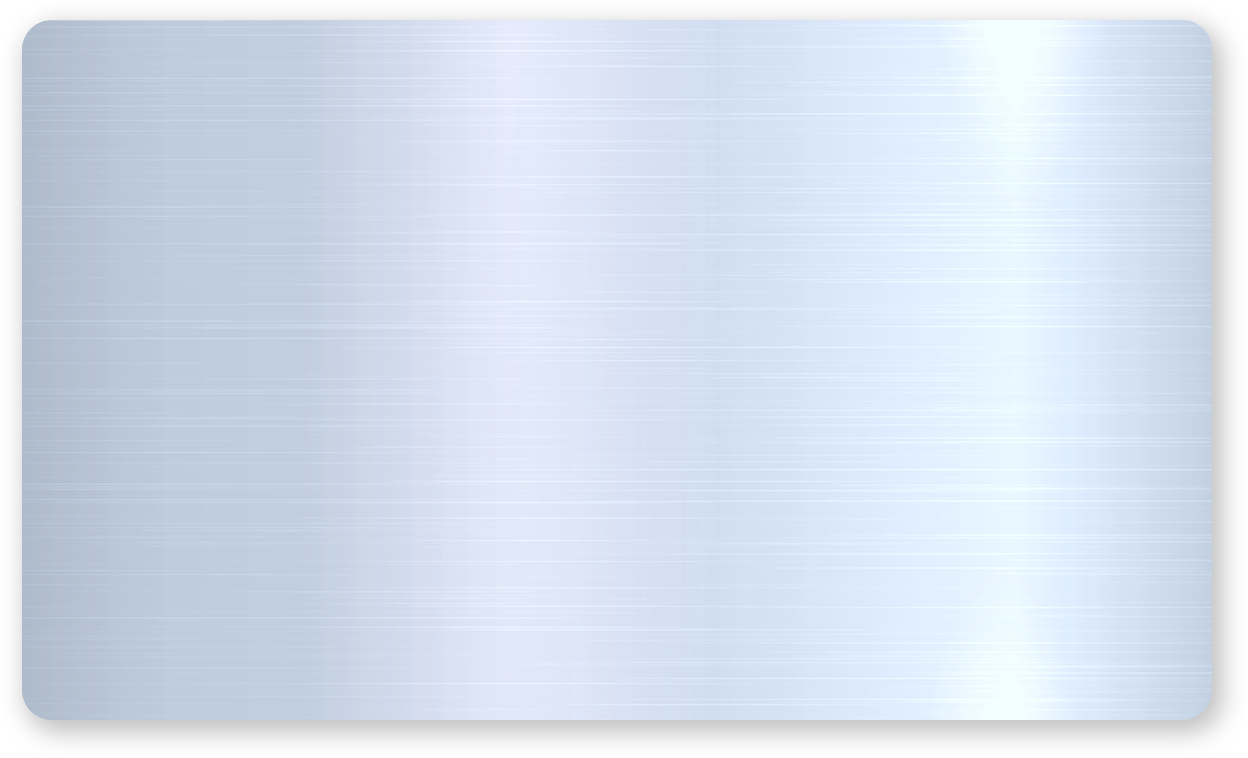 Real-time or scheduled back up to the TS-332X easily.
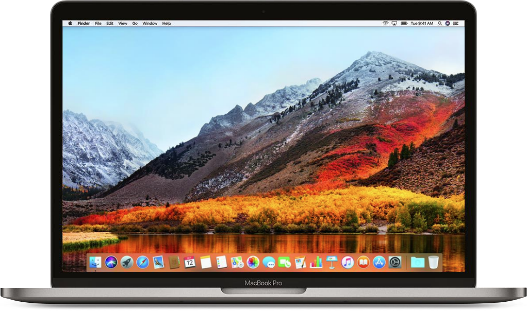 Windows
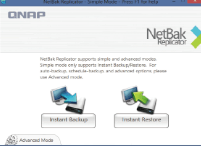 NetBak  
Replicator
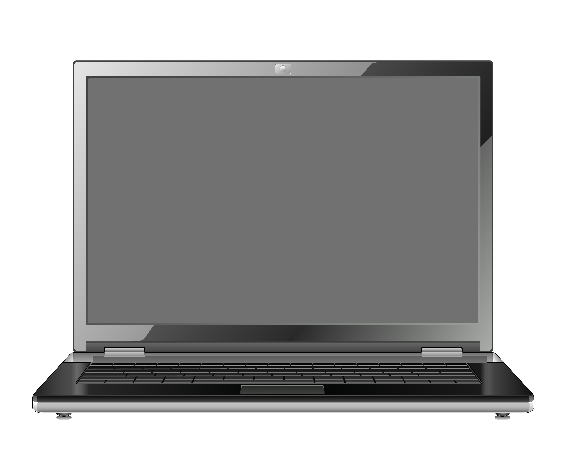 QNAP Hybrid Backup Sync
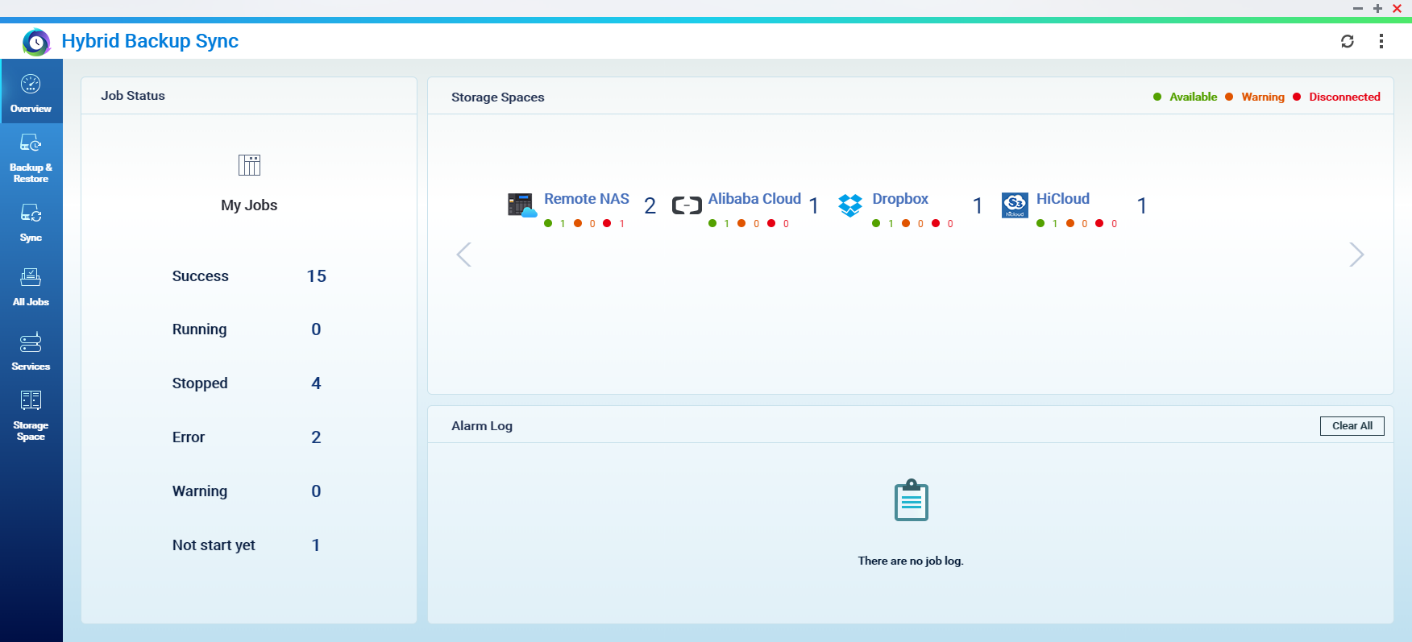 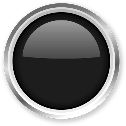 1
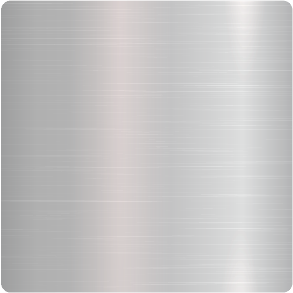 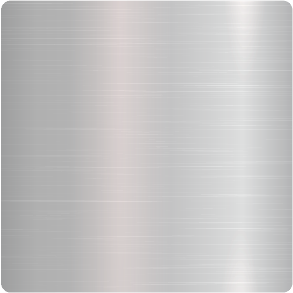 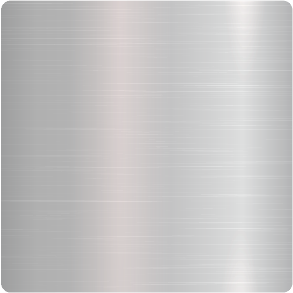 Backup
Restore
Sync
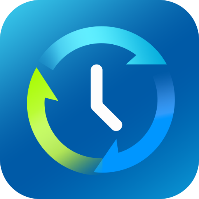 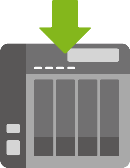 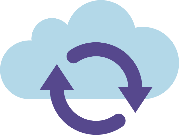 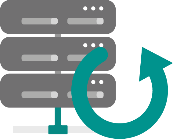 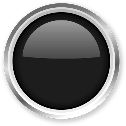 2
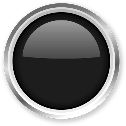 3
Intuitive operation design Improve backup management efficiency
Task overview page Manage multiple tasks at once
QSW-308 series 
specification and 
upgrade guide
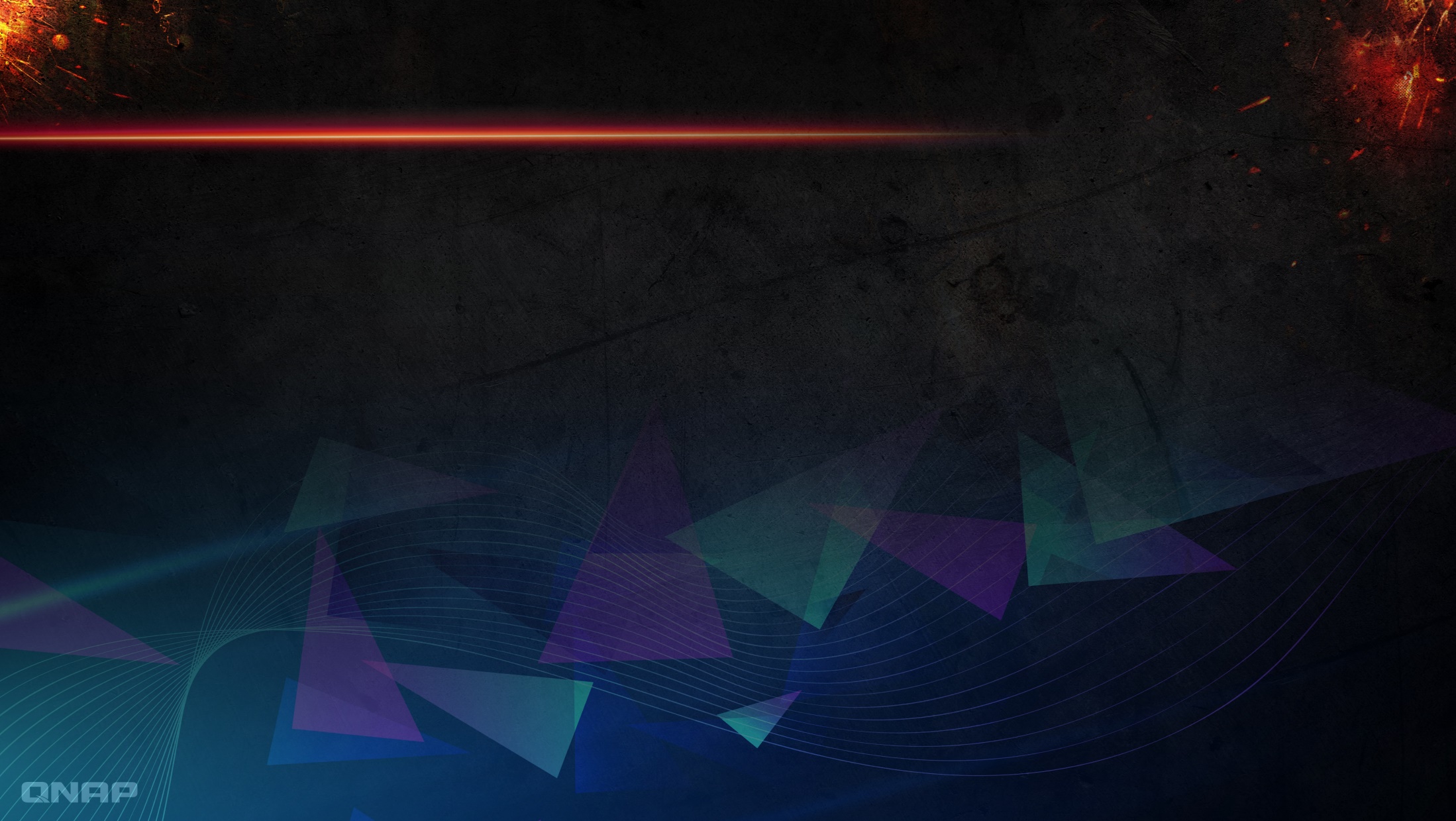 QSW308 series product feature
Affordable 10GbE high-performance solution and also provide 1GbE network
Ideal for home and SOHO networks requiring intensive data traffic
Simple Plug-and-play set-up
Sleek design for desktop placement
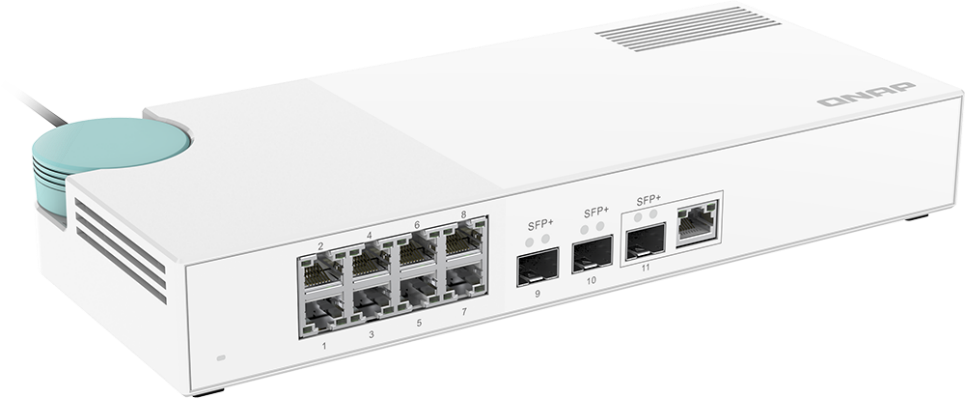 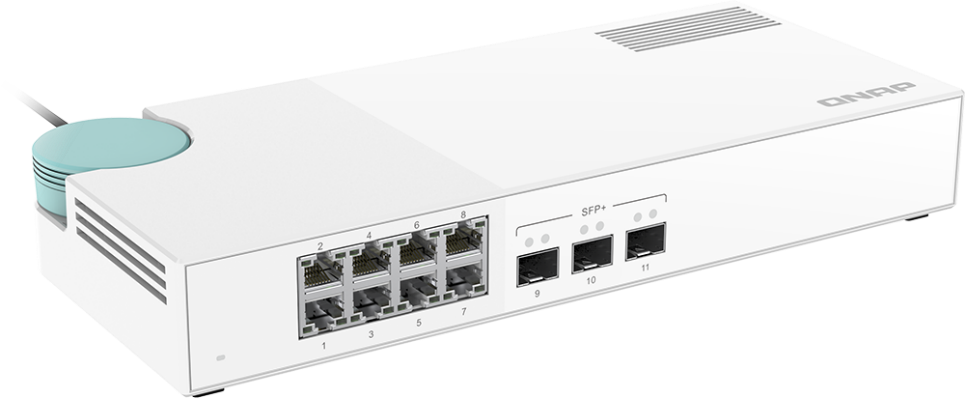 QSW-308-1C
QSW-308S
QSW series product comparison
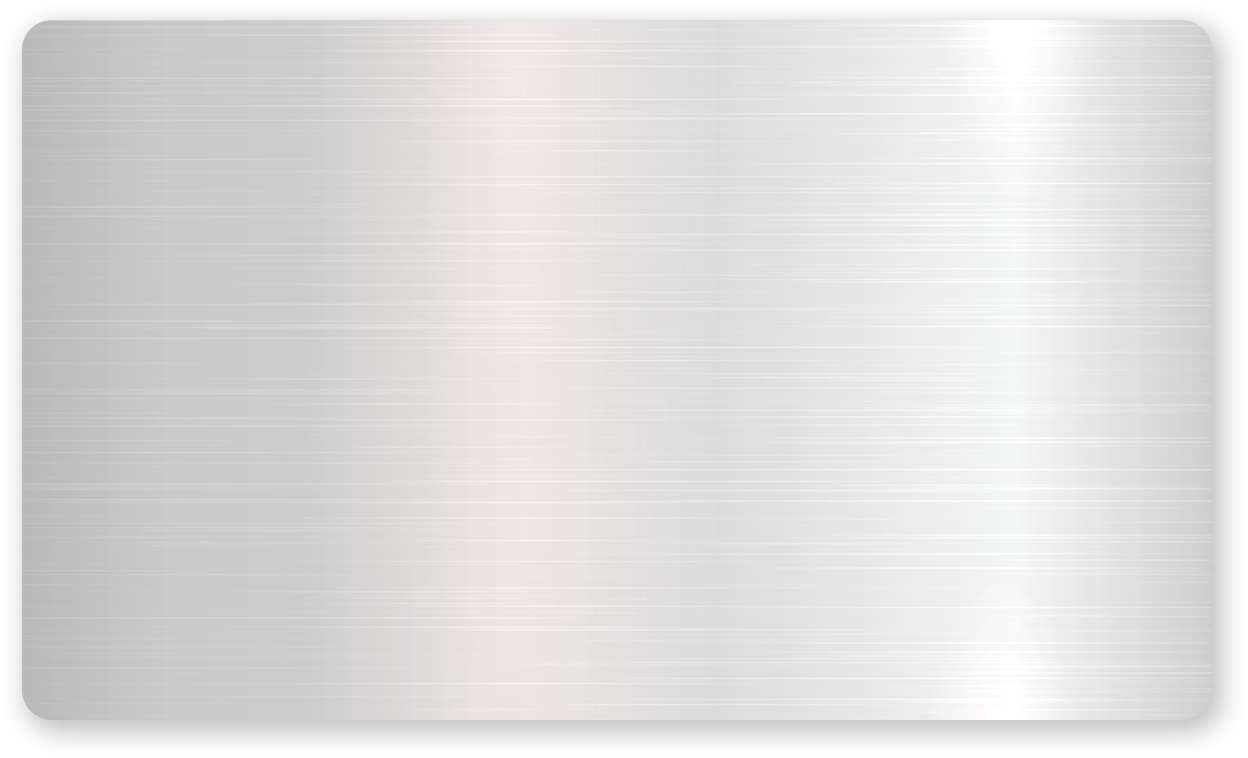 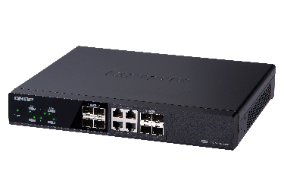 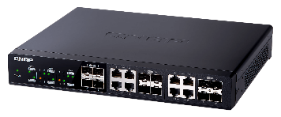 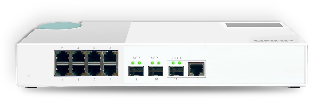 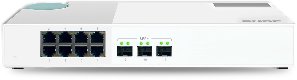 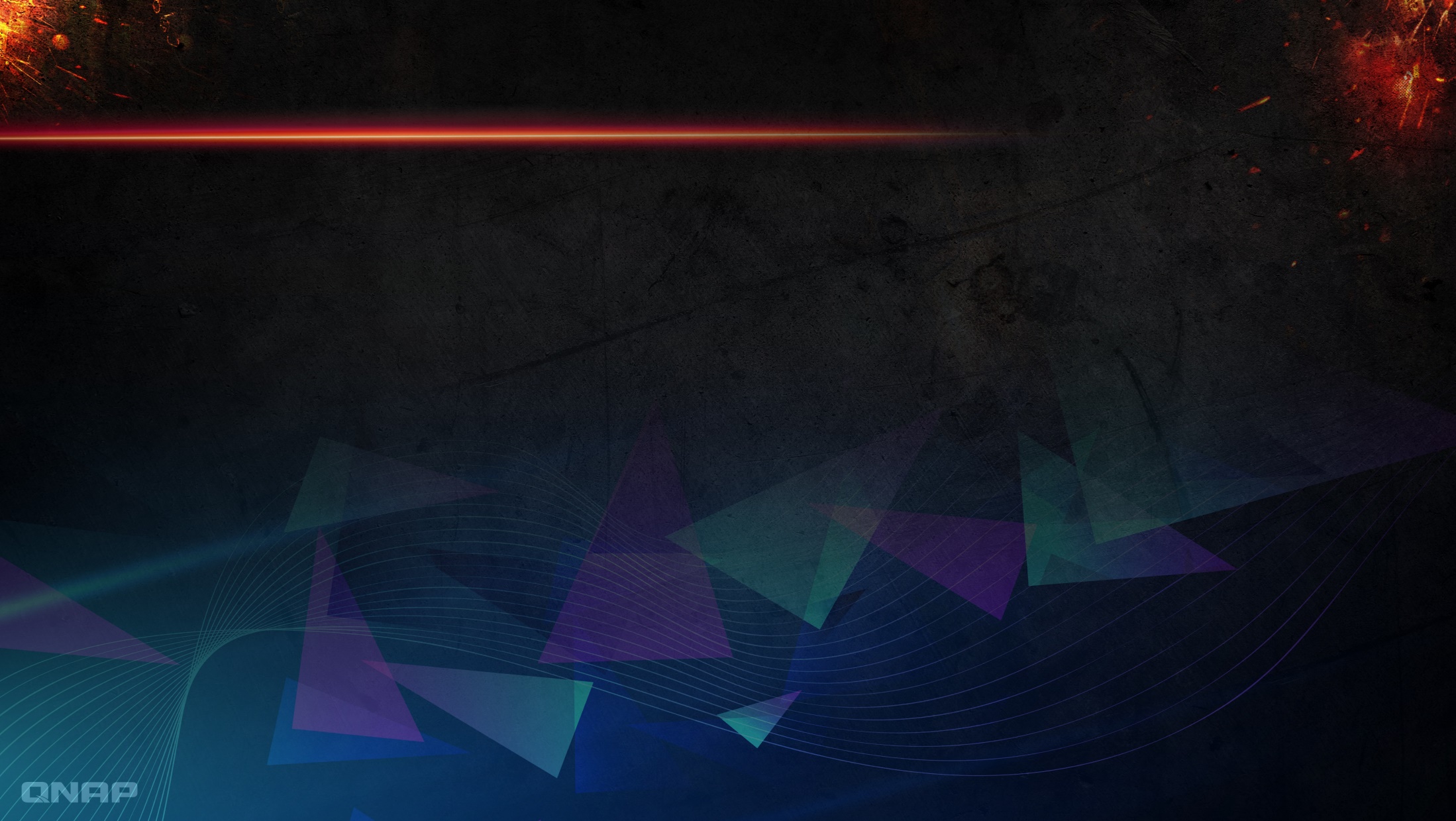 Simple identification of LED Status
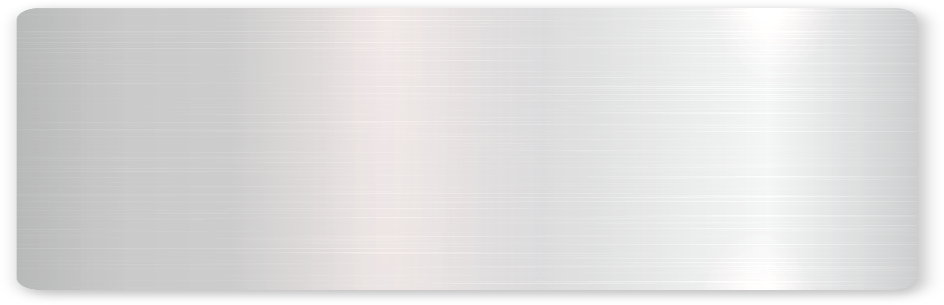 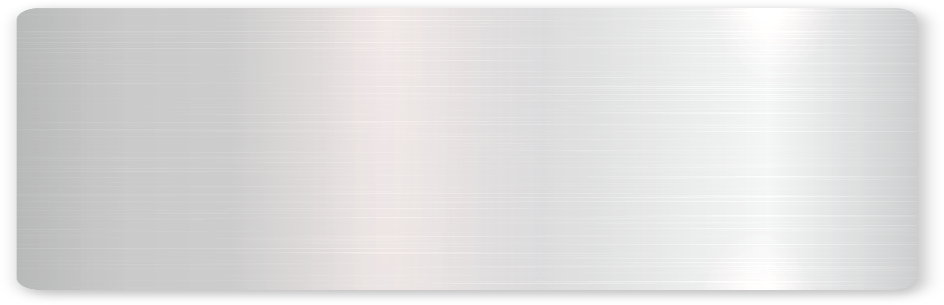 Power on/off
Power on/off
RJ45 Giga port status
Left (green)  - connected to a gigabit network.
Right (Amber) - not connected to a 
gigabit network.
RJ45 Giga port status
Left (green)  - connected to a gigabit network.
Right (Amber) - not connected to a 
gigabit network.
SFP+ 10GbE port status
Green - connected to a 10GbE network.
SFP+ 10GbE port status
Green - connected to a 10GbE network.
RJ45 Combo port status
Left (green)  - connected to a gigabit network.
Right (Amber) - not connected to a 
gigabit network.
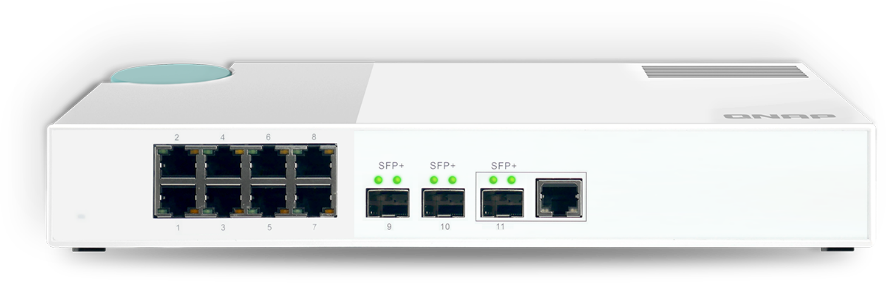 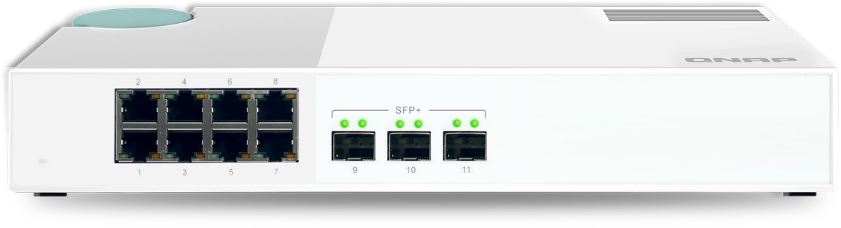 QSW-308-1C
QSW-308S
Plan for workstation and home
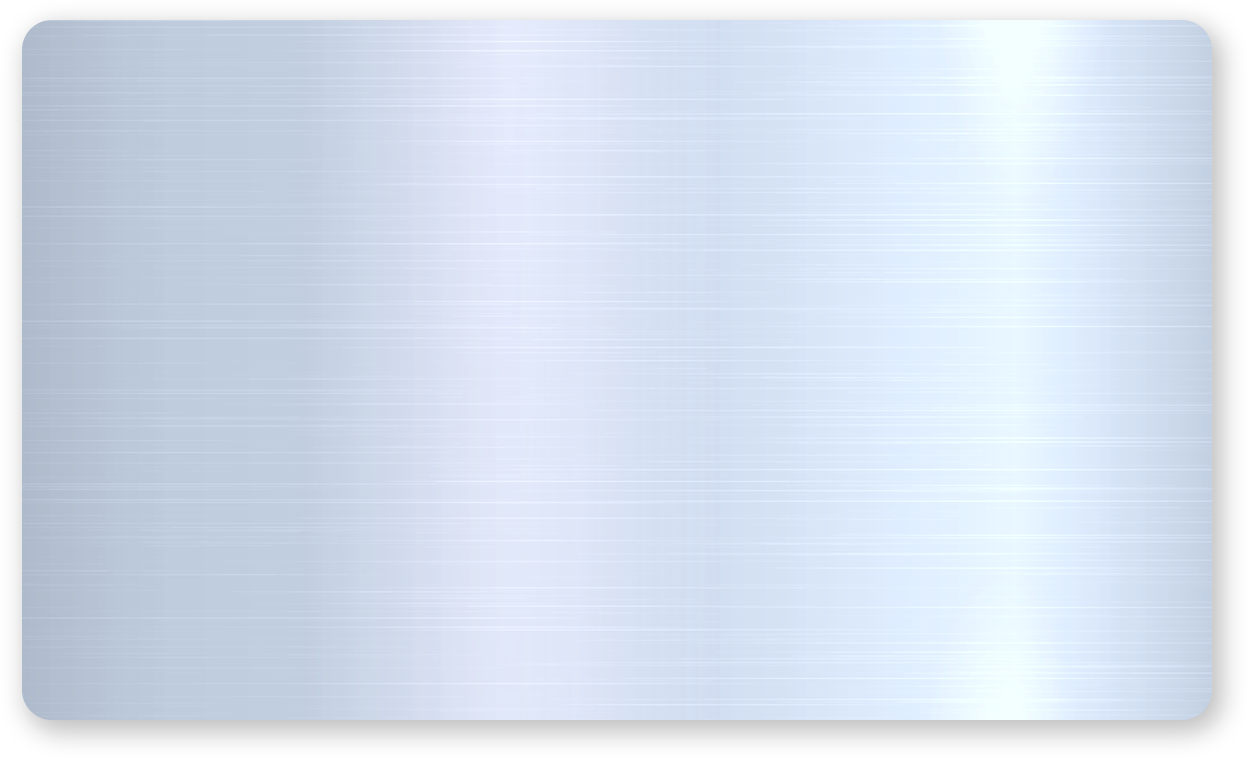 Plan A - Workstation
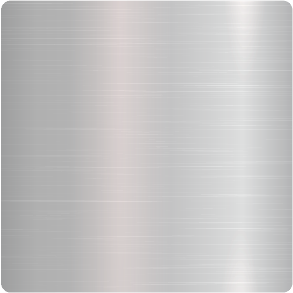 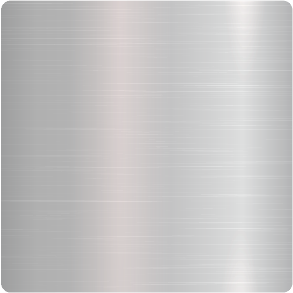 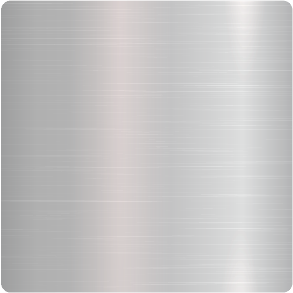 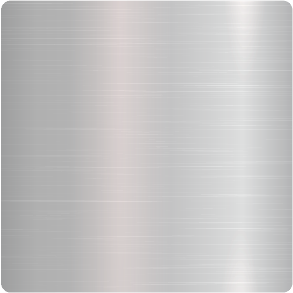 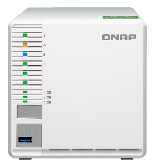 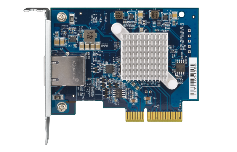 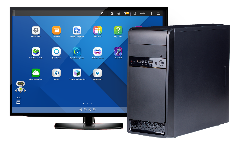 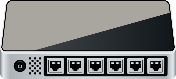 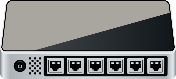 10G Switch x 1
  1G Switch x 1
QXG-10G1T NIC
Soho PC
TS-332X
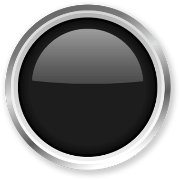 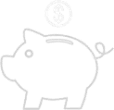 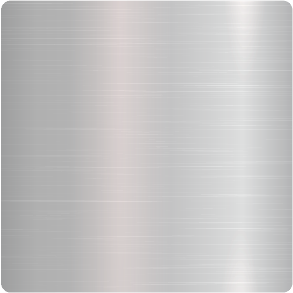 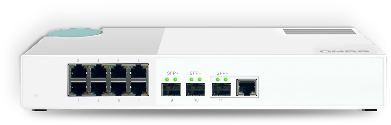 QSW-308 Series
10G/1G Port Switch
Plan for collaborative office
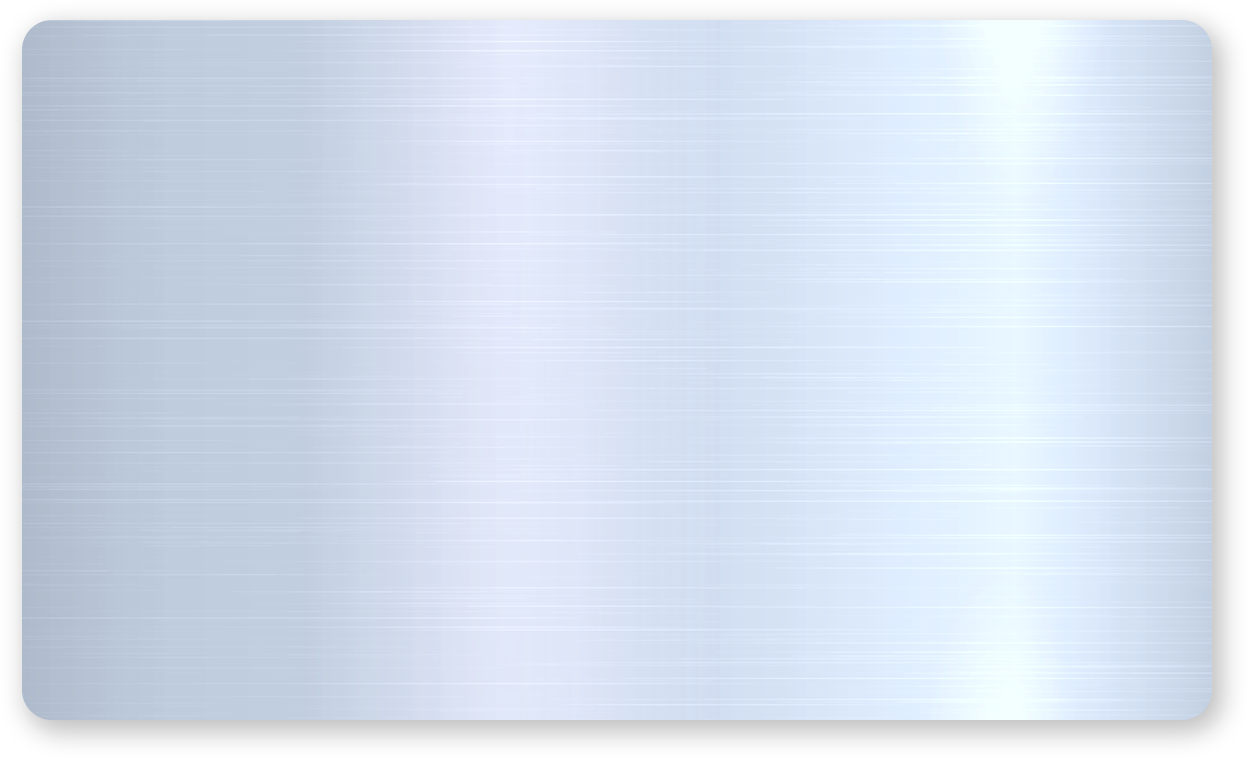 Plan B - Collaborative office
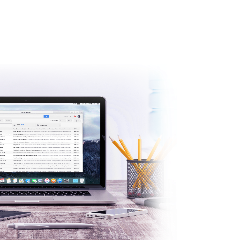 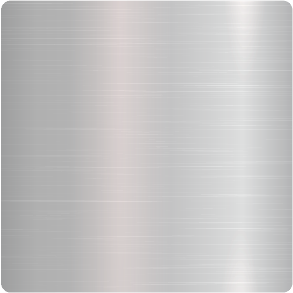 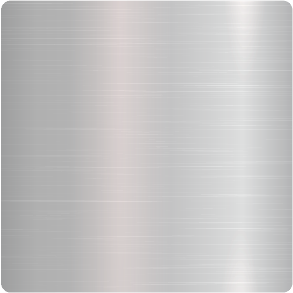 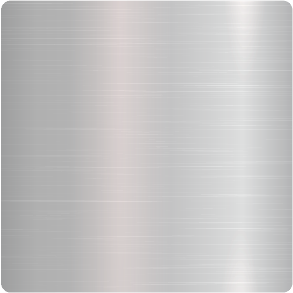 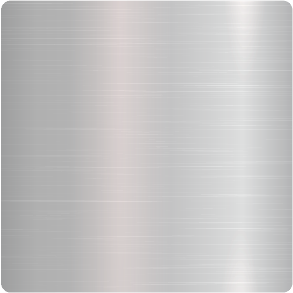 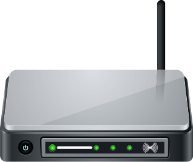 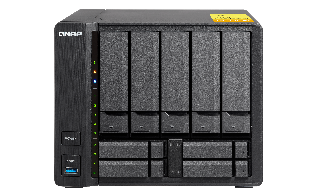 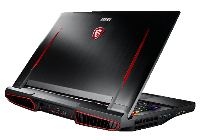 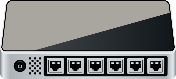 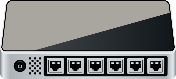 10G Switch x 1
  1G Switch x 1
WiFi 5G/2.4G
Network
Built-in 10/5 GbE Port
NB/MAC
TS-932X
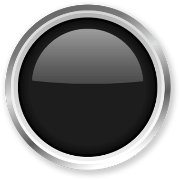 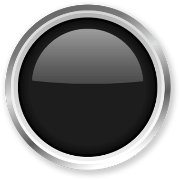 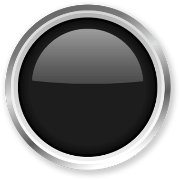 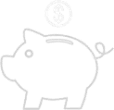 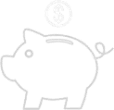 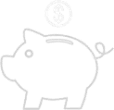 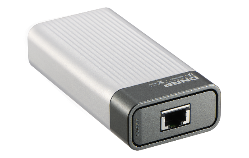 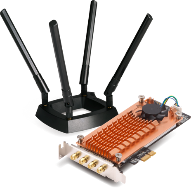 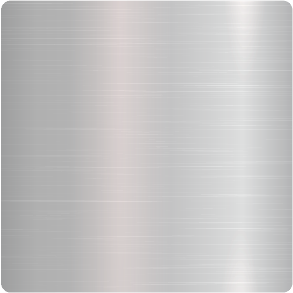 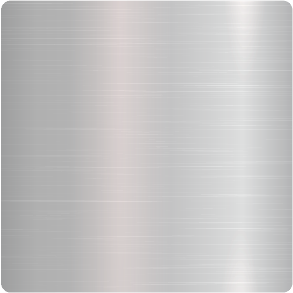 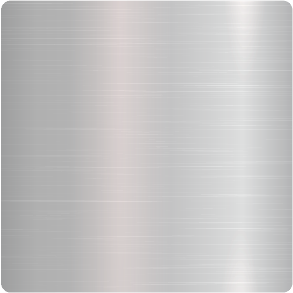 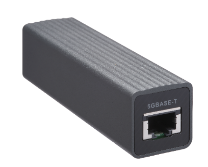 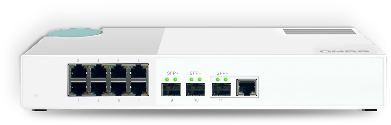 QSW-308 Series
10G/1G Port Switch
QWA-AC2600
Wireless AP Card
QNA Network Adapter  
TB3/USB NB/MAC
Plan for collaborative office
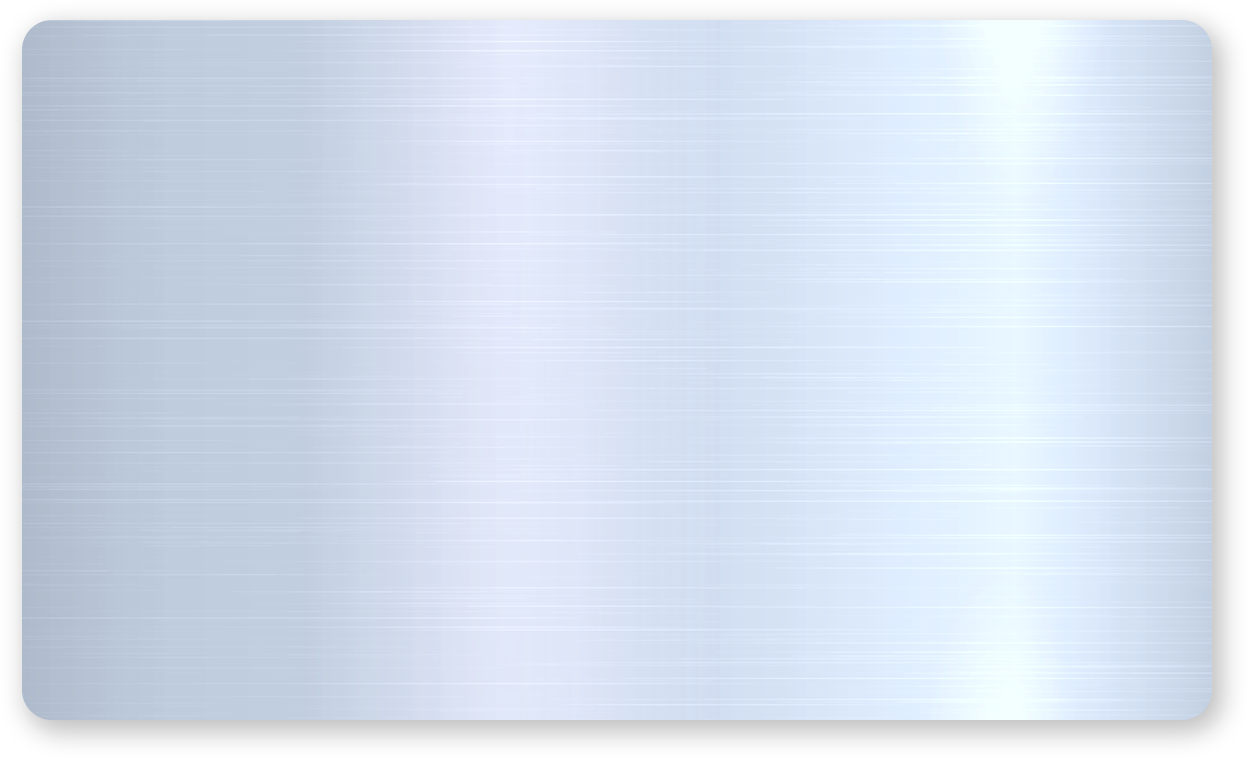 Plan C – High-end office
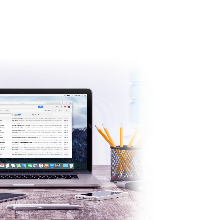 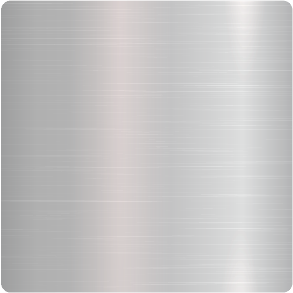 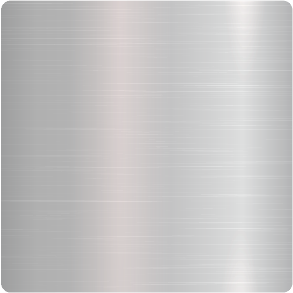 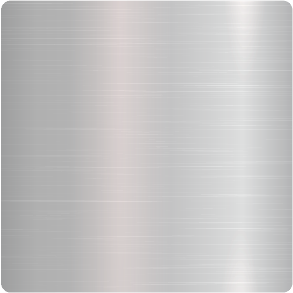 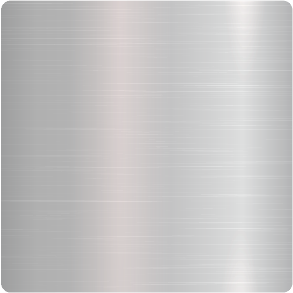 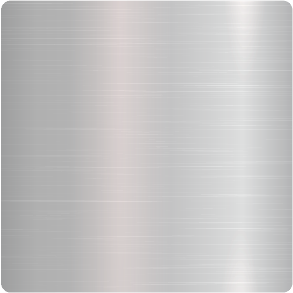 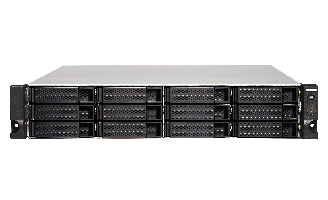 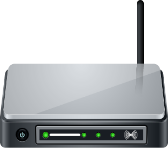 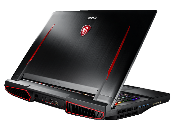 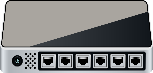 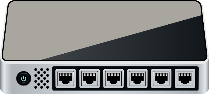 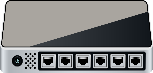 10G Wwitch x 1
  1G Wwitch x 1
10G Combo Port Switch
WiFi 5G/2.4G
Network
Built-in 10/5 GbE Port
NB/MAC
TVS – X82  Series
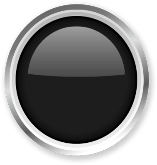 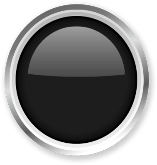 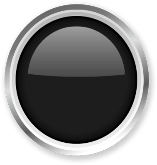 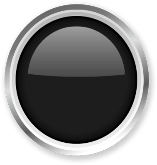 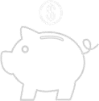 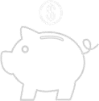 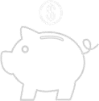 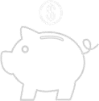 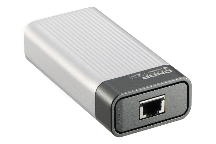 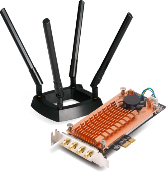 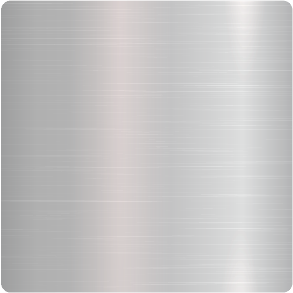 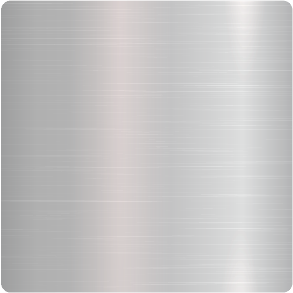 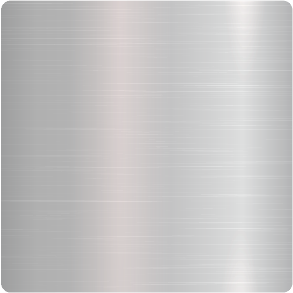 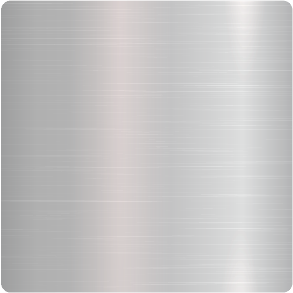 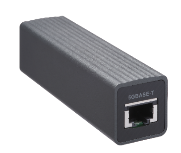 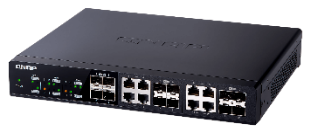 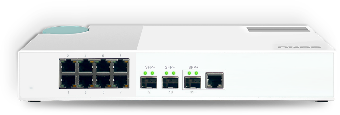 QSW-308 Series
10G/1G Port Switch
QSW-1208 Series
10G Combo Port Switch
QNA Network Adapter  
TB3/USB NB/MAC
QWA-AC2600
Wireless AP Card
QNAP 10GbE NAS
Internal 10G series
SFP+
TES-x85U series, TDS-16489U，TVS-x80U series, TS-x73U series, TS-x63U series, TS-1635, TS-932X, TS-x31X, TS-x31XU
RJ45 (BASE-T)
TS-1685, TS-1677X, TVS-x82T series, TVS-x71T series, TVS-863+
Extendable 10G series
SFP+ / RJ45 (BASE-T)
TVS-x82 series, TS-x77 series, TVS-x71U-RP series, TVS-x71 series, TVS-x73 series, TVS-x73e series, TS-x73 series, TS-563, TS-x53BU series, TS-x53B series, TS-x53Be series, TS-x32X series
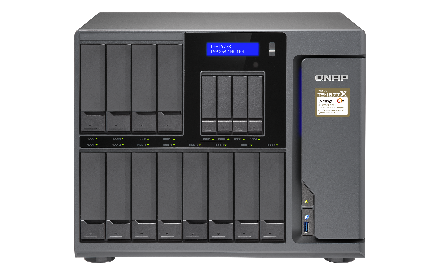 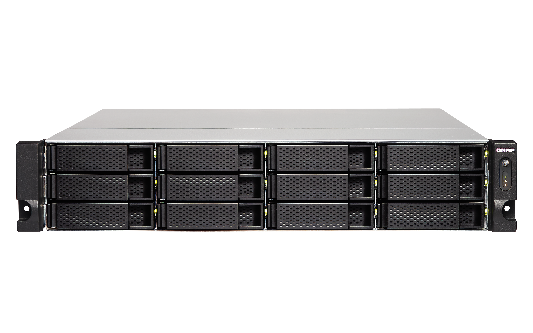 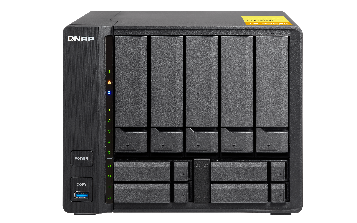 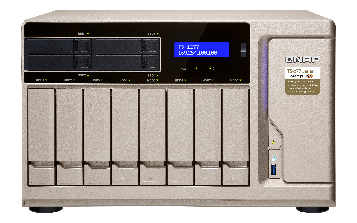 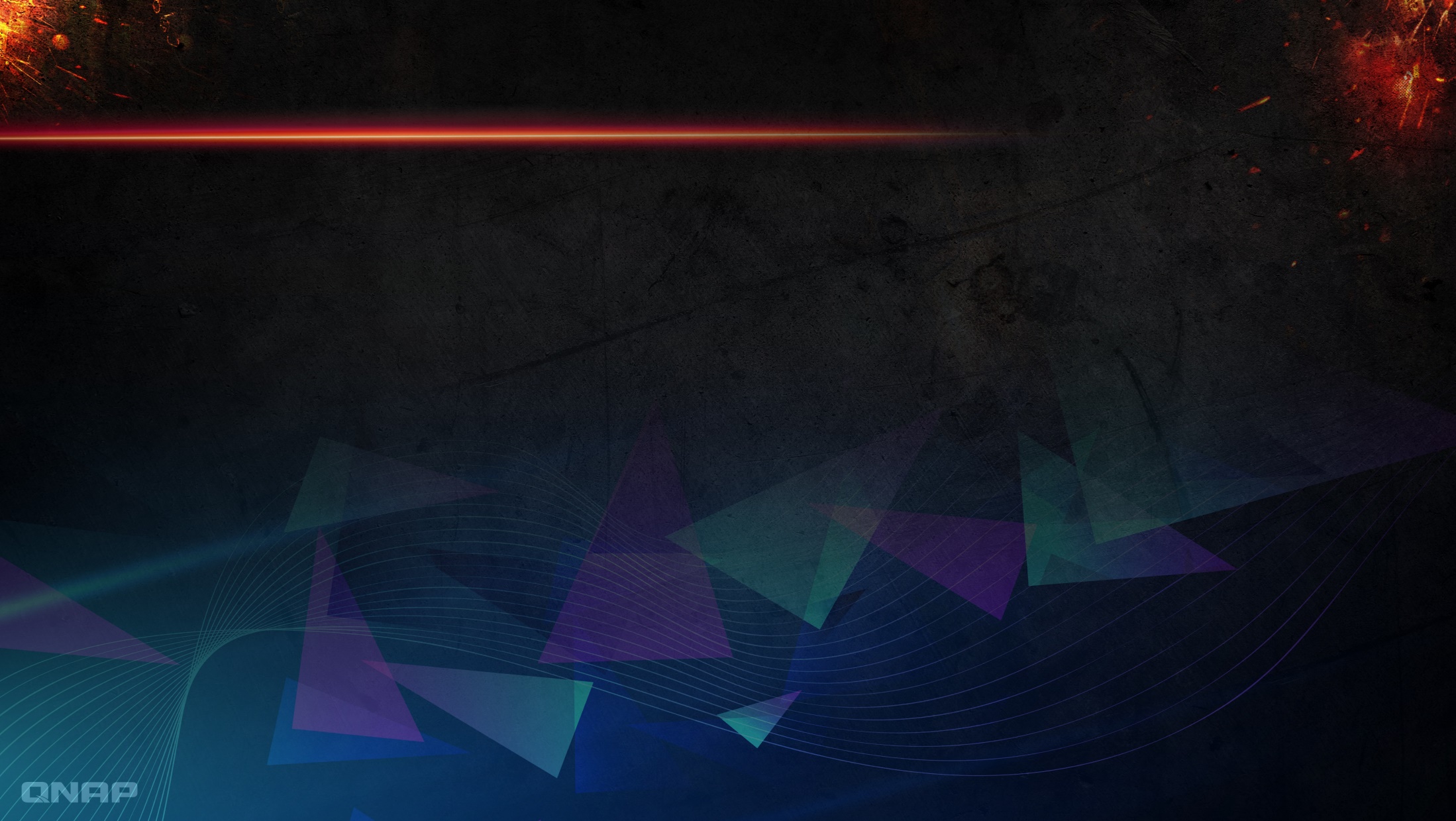 QNA series for 10GbE
QNA-UC5G1T
QNA-T310G1T
QNA-T310G1S
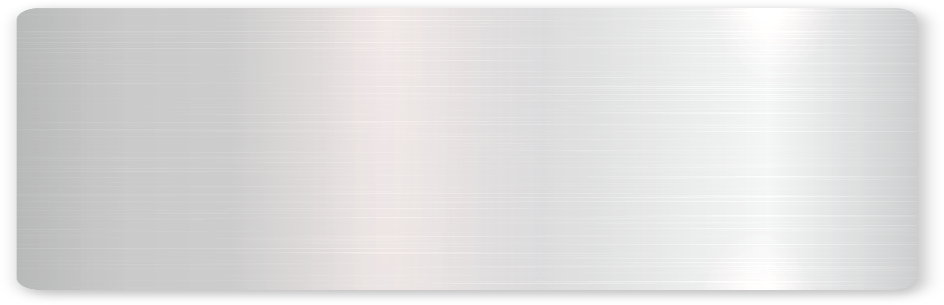 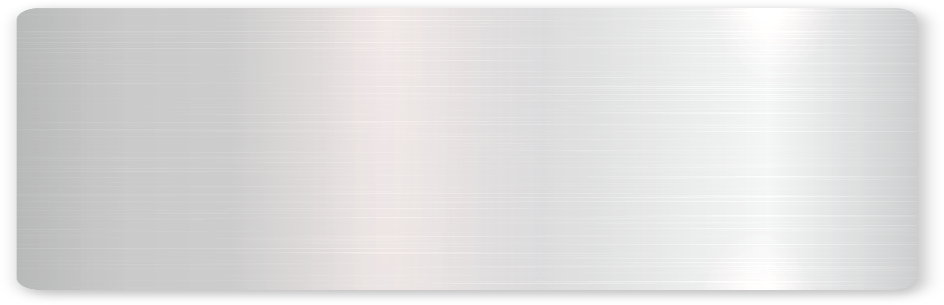 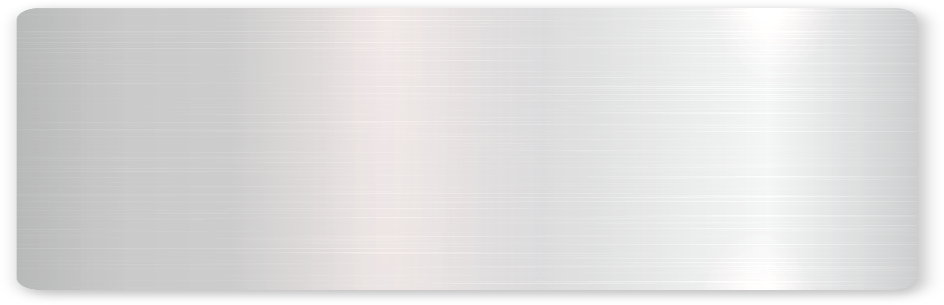 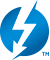 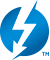 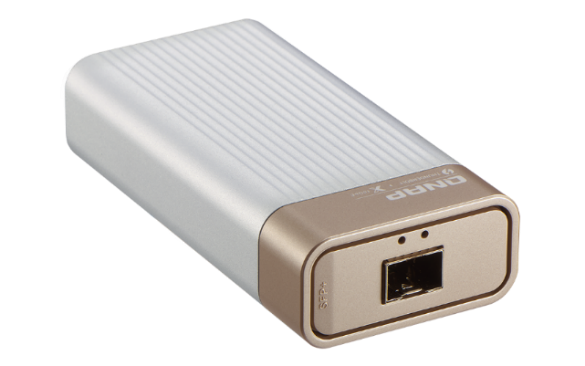 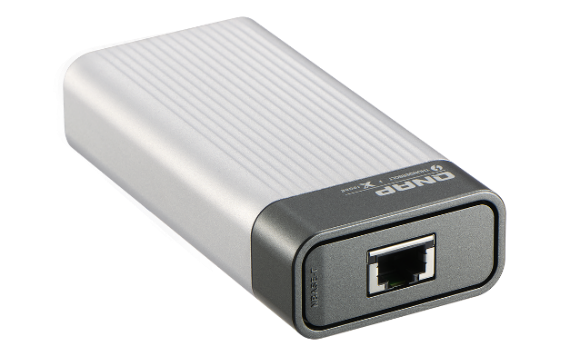 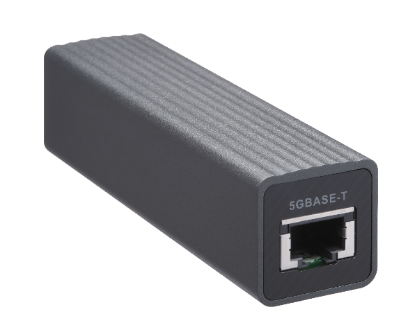 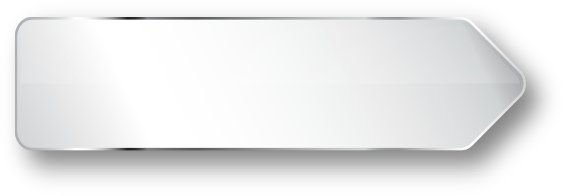 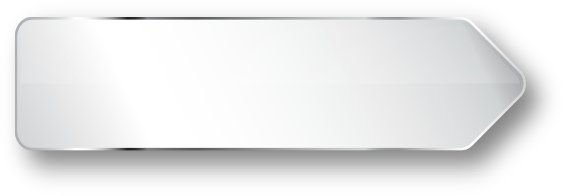 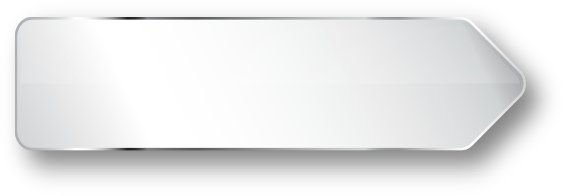 Thunderbolt 3
Thunderbolt 3
USB 3.0
RJ45 NBASE-T
4 speed: 5G/2.5G/1G/100M
10GbE NBASE-T port
5 speed: 10G/5G/2.5G/1G/100M
10GbE SFP+ Port
Supported speed: 10Gbps
Easily upgrade to 10GbE PC/NAS
QM2-2S10G1TA
QM2-2P10G1TA
Dual M.2 2280 SATA/PCIe NVMe SSD slots + single port 10GbE expansion card
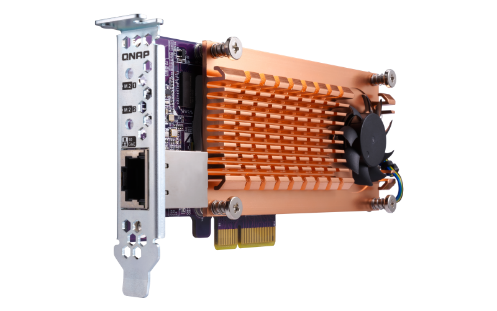 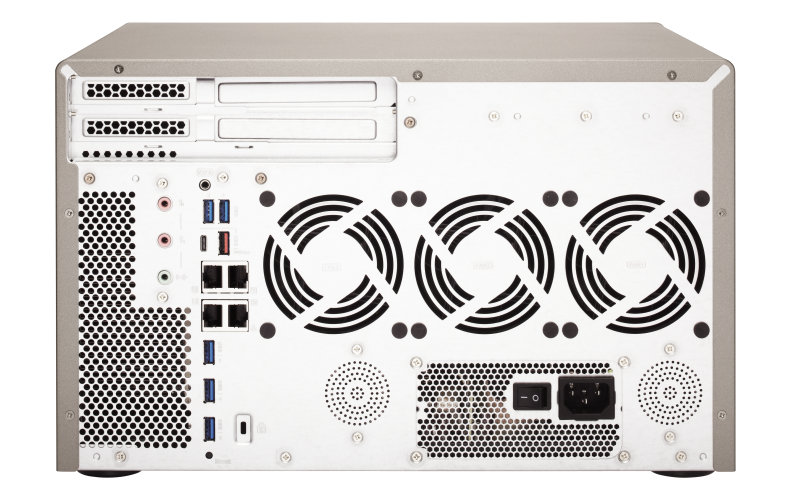 PCIe expansion
slots
QXG-10G1T
Single port five speed  10GbE network expansion card
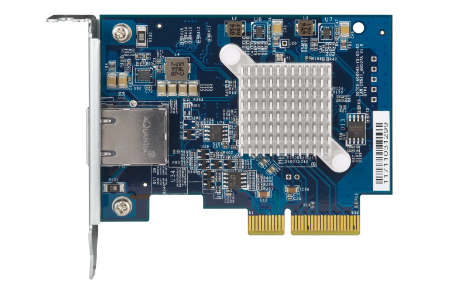 Support PCIe 
expansion NAS
More NAS with PCIe expansion slots : https://www.qnap.com/zh-tw/product/?conditions=2-5
More accessories for 10GbE
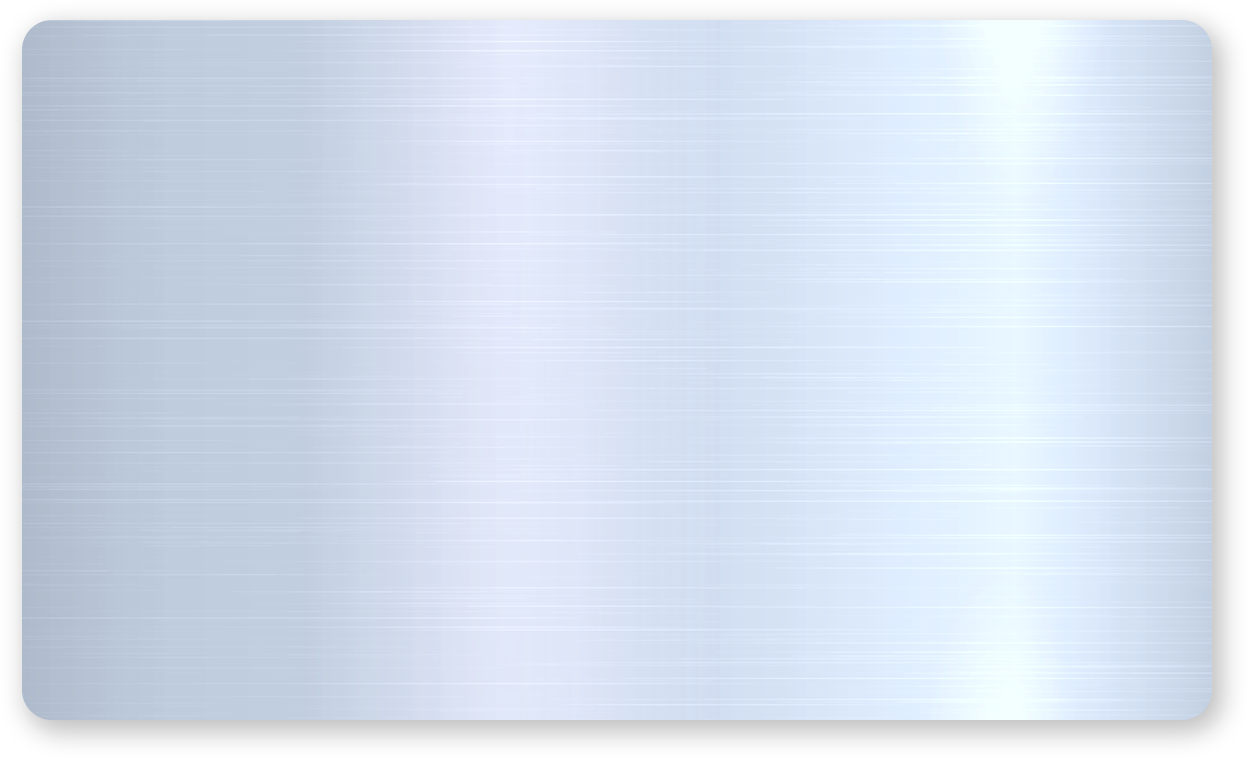 Buy now
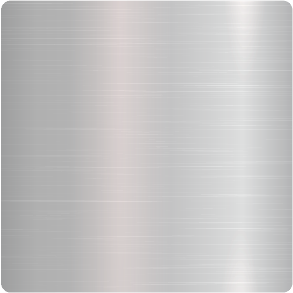 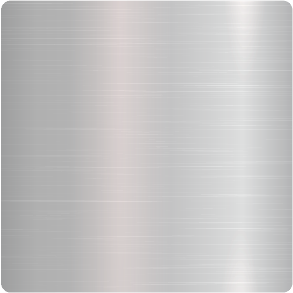 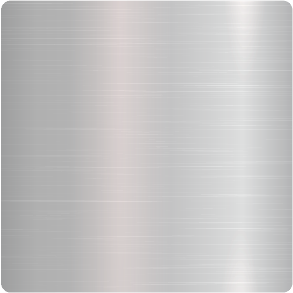 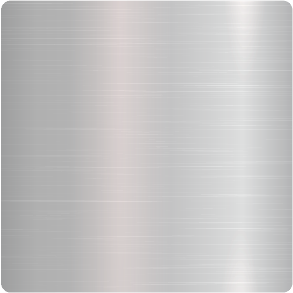 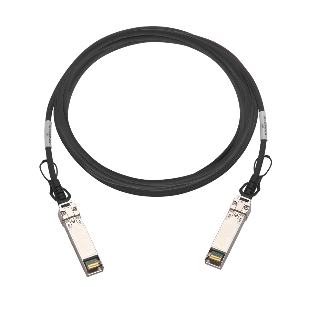 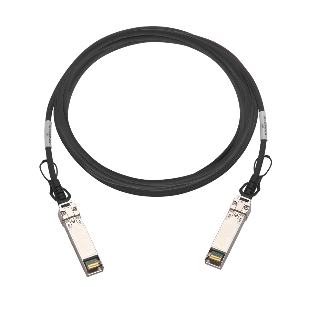 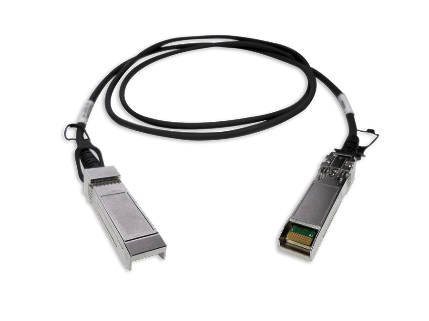 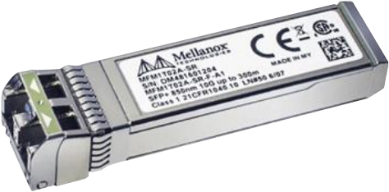 Mellanox MFM1T02A-SR SFP+ optical module for 10GBASE-SR

SN:
TRX-10GSFP-SR-MLX
3.0M SFP+ 10GbE DAC

SN:
CAB-DAC30M-SFPP-DEC02
1.5M SFP+ 10GbE DAC

SN:
CAB-DAC15M-SFPP-DEC02
5.0M SFP+ 10GbE DAC

SN:
CAB-DAC50M-SFPP-DEC02
Your can buy SFP+ Optical Module for 10GBASE-T on market
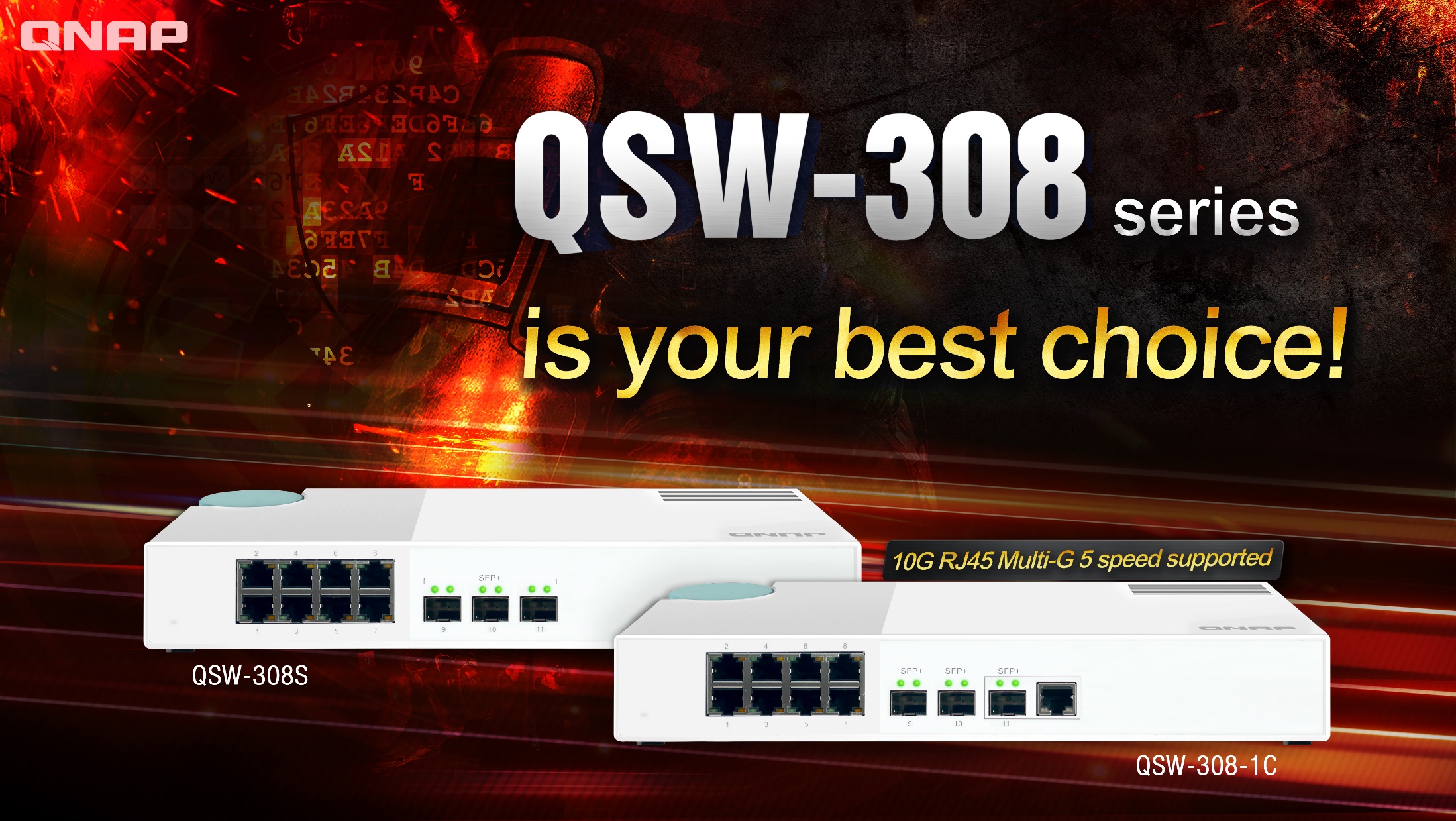 Copyright © 2019 QNAP Systems, Inc. All rights reserved. QNAP® and other names of QNAP Products are proprietary marks or registered trademarks of QNAP Systems, Inc. Other products and company names mentioned herein are trademarks of their respective holders.